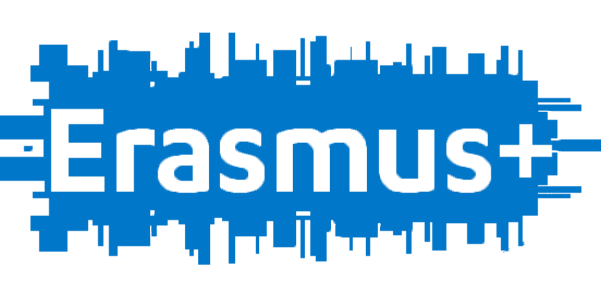 Job shadowing programuErasmus+ v  Španielsku
"Rozvíjaj a zdieľaj svoje zručnosti a skúsenosti pre európske profesie v zahraničí"
Stručné zhrnutie Job shadowing programuErasmus + v Španielsku
Job shadoving Erasmus + 
"Rozvíjaj a zdieľaj svoje zručnosti a skúsenosti
 pre európske profesie v zahraničí"
22.09.2018 – 29.09.2018
Sevilla, Cadíz, Málaga Španielsko
Získanie Europasu Mobility a Certikátu o absolvovaní             programu Job shadowing
Odborné návštevy 1 odbornej školy a 2 firiem, kultúrne návštevy
2
ColegioSalesianosde la SantísimaTrinidadSevilla
3
Colegio Salesianos de la Santísima Trinidad Sevilla
Súkromná škola
- môžu si vyberať učiteľov
- nemôžu si vyberať študentov
1600 študentov
102 učiteľov
5 špeciálnych pedagogických pracovníkov
Odborné vzdelávanie sa týka 
viac ako 600 študentov
4
Škola ponúka:základné , nižšie strednéa výberové vyššie odbornévzdelanie
5
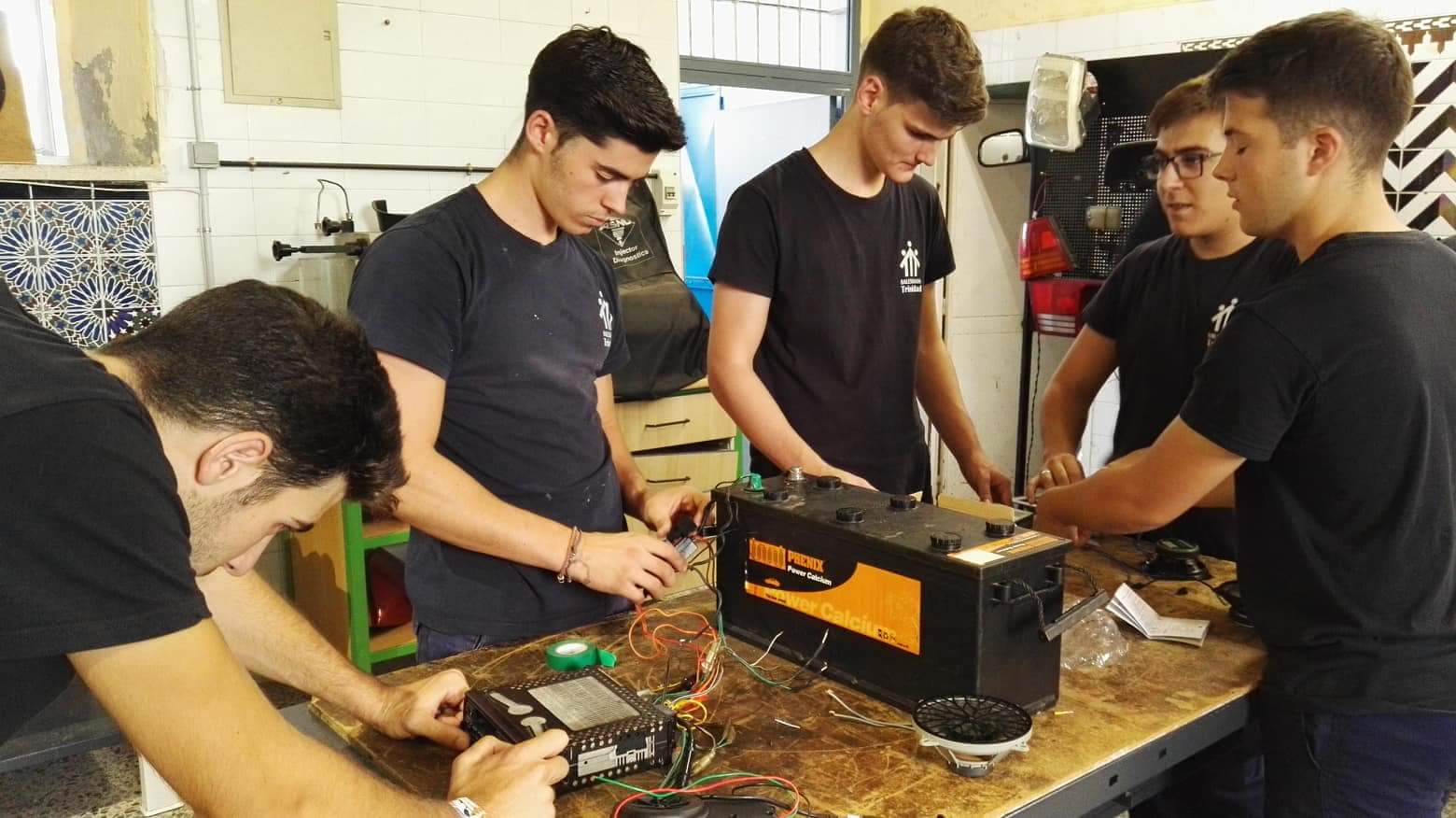 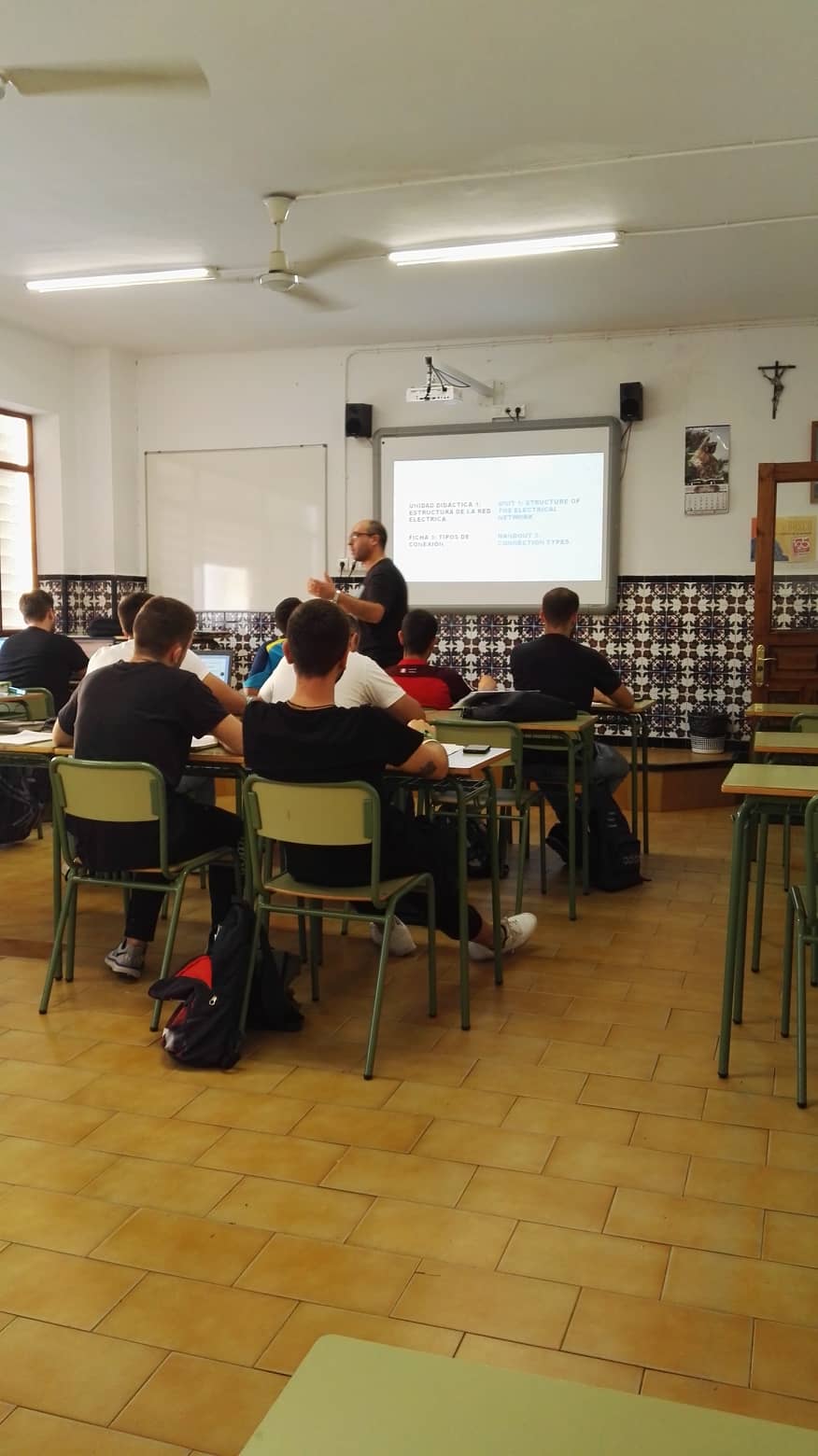 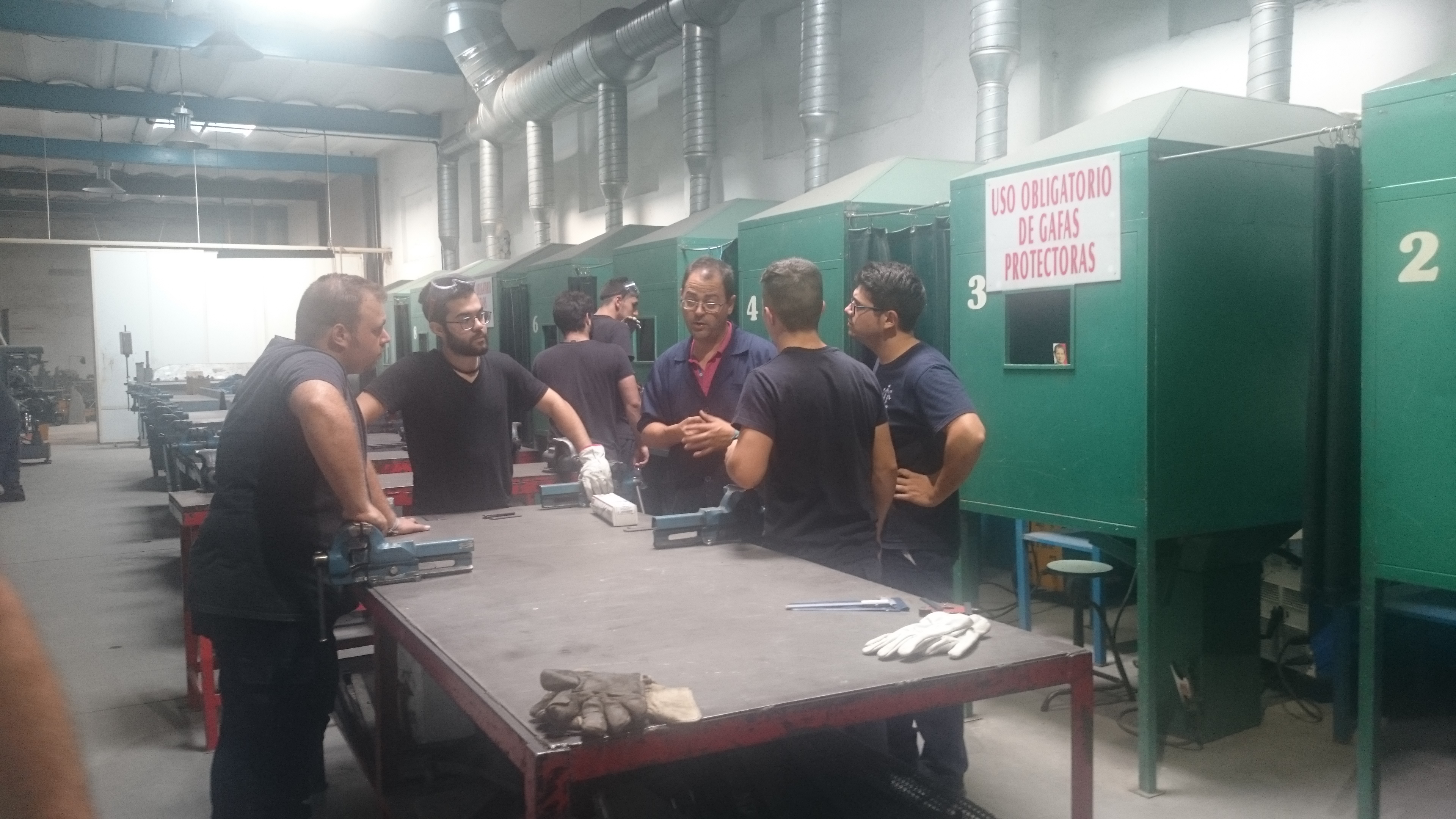 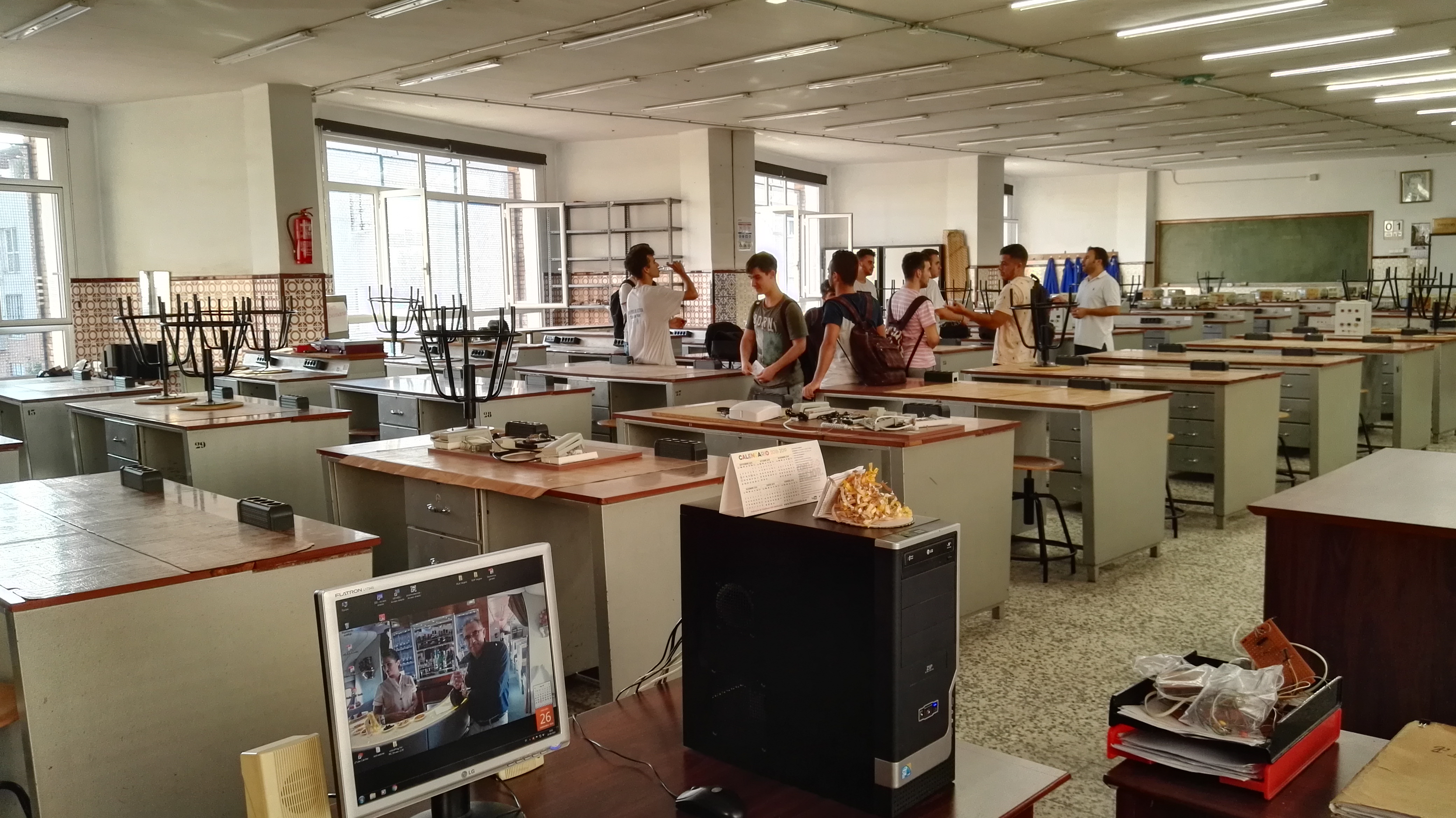 Študenti sa na svoje povolanie pripravujú v odborných učebniach a dielňach vybavených klasickými a modernými strojmi a technológiami
6
CNC programovanie
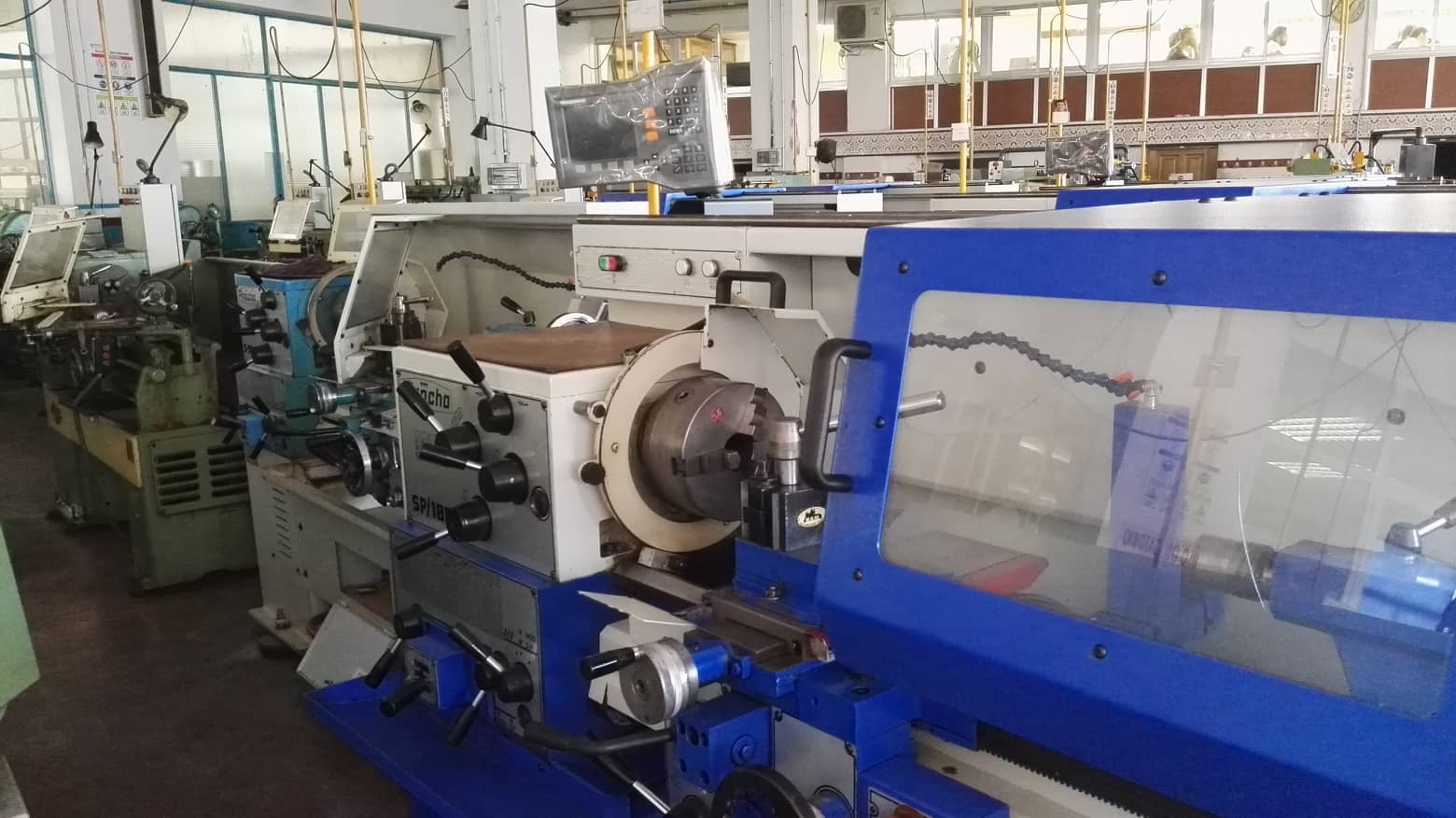 7
Elektrotechnika
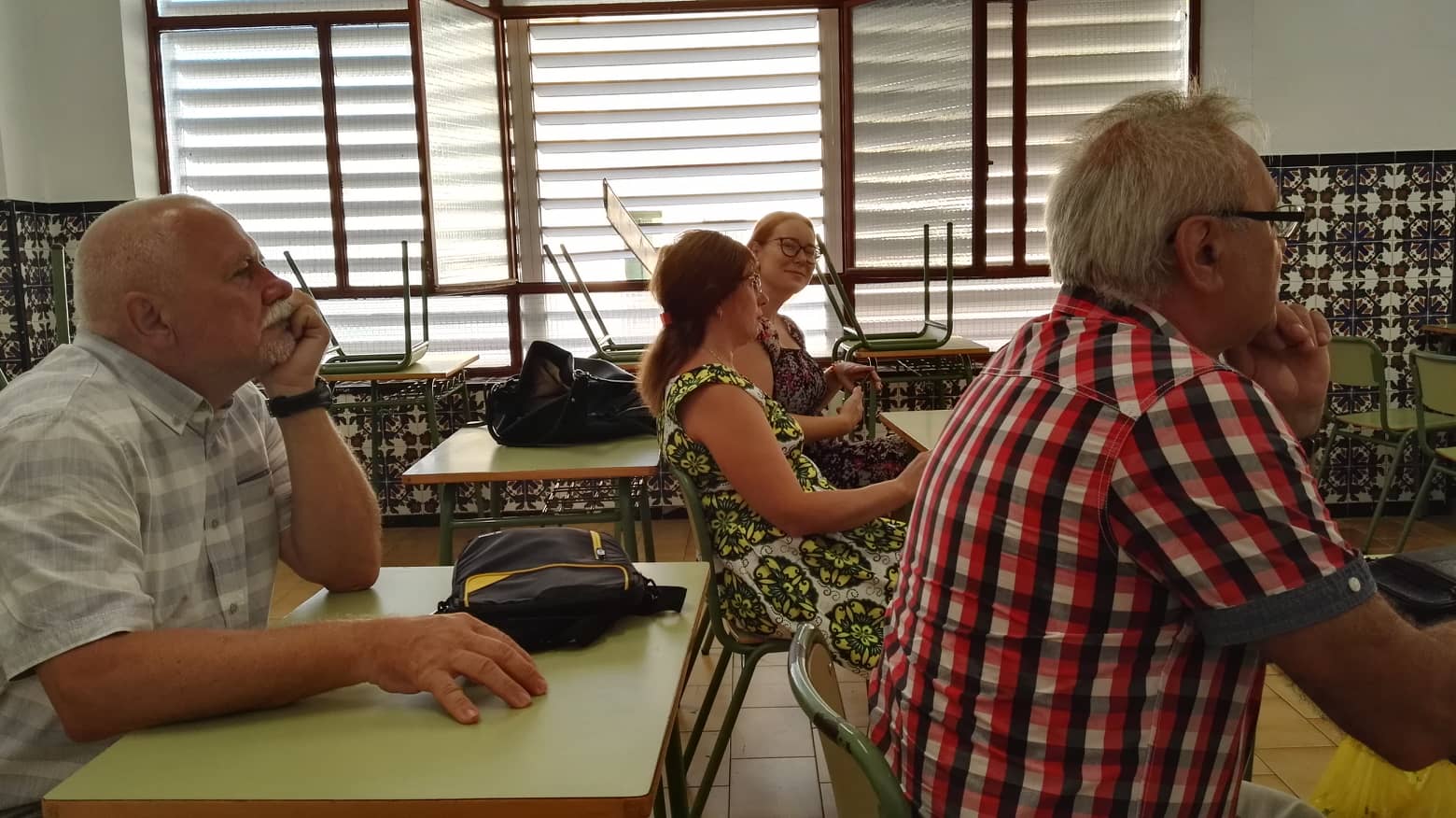 8
Automobilová technika
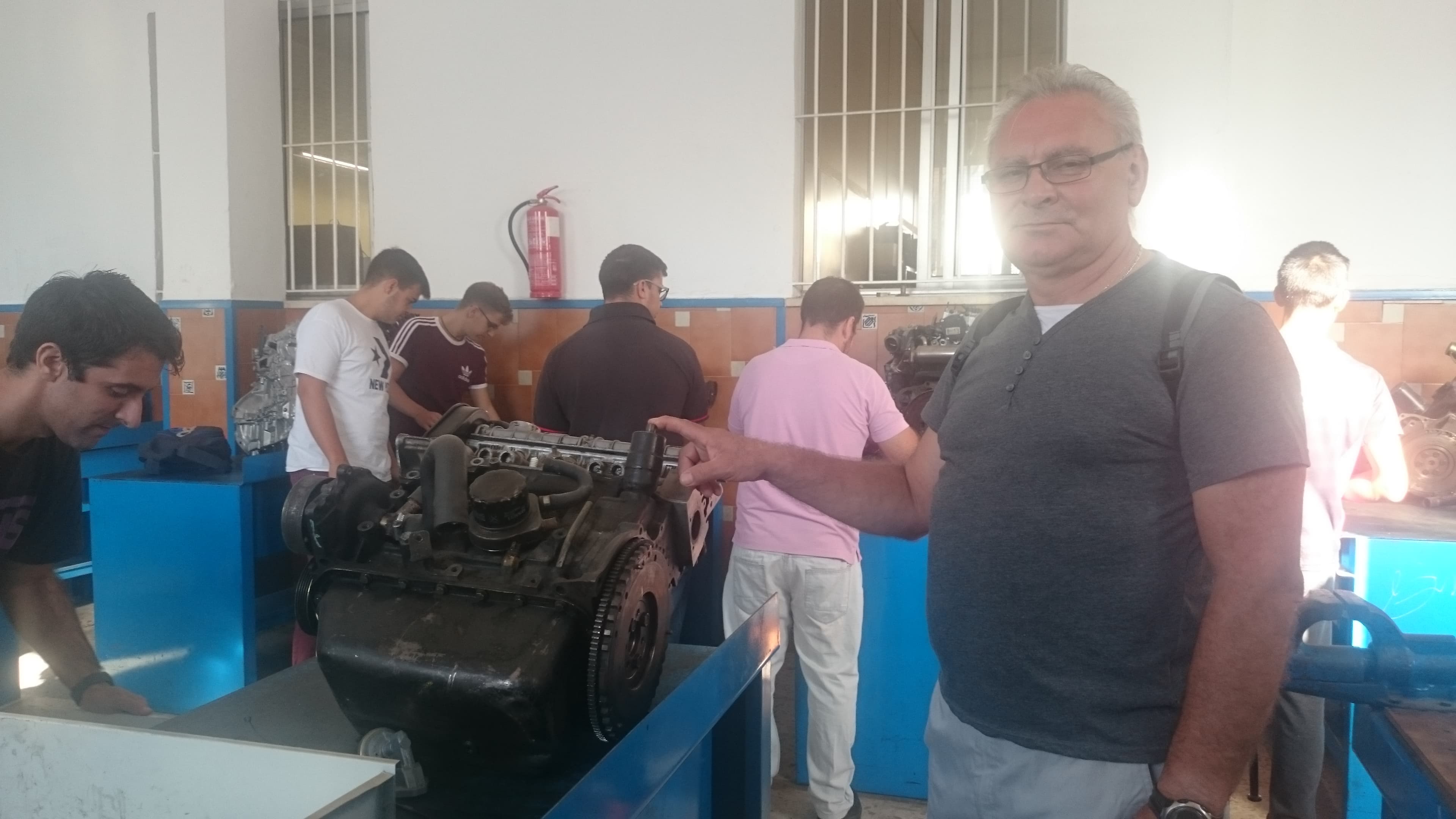 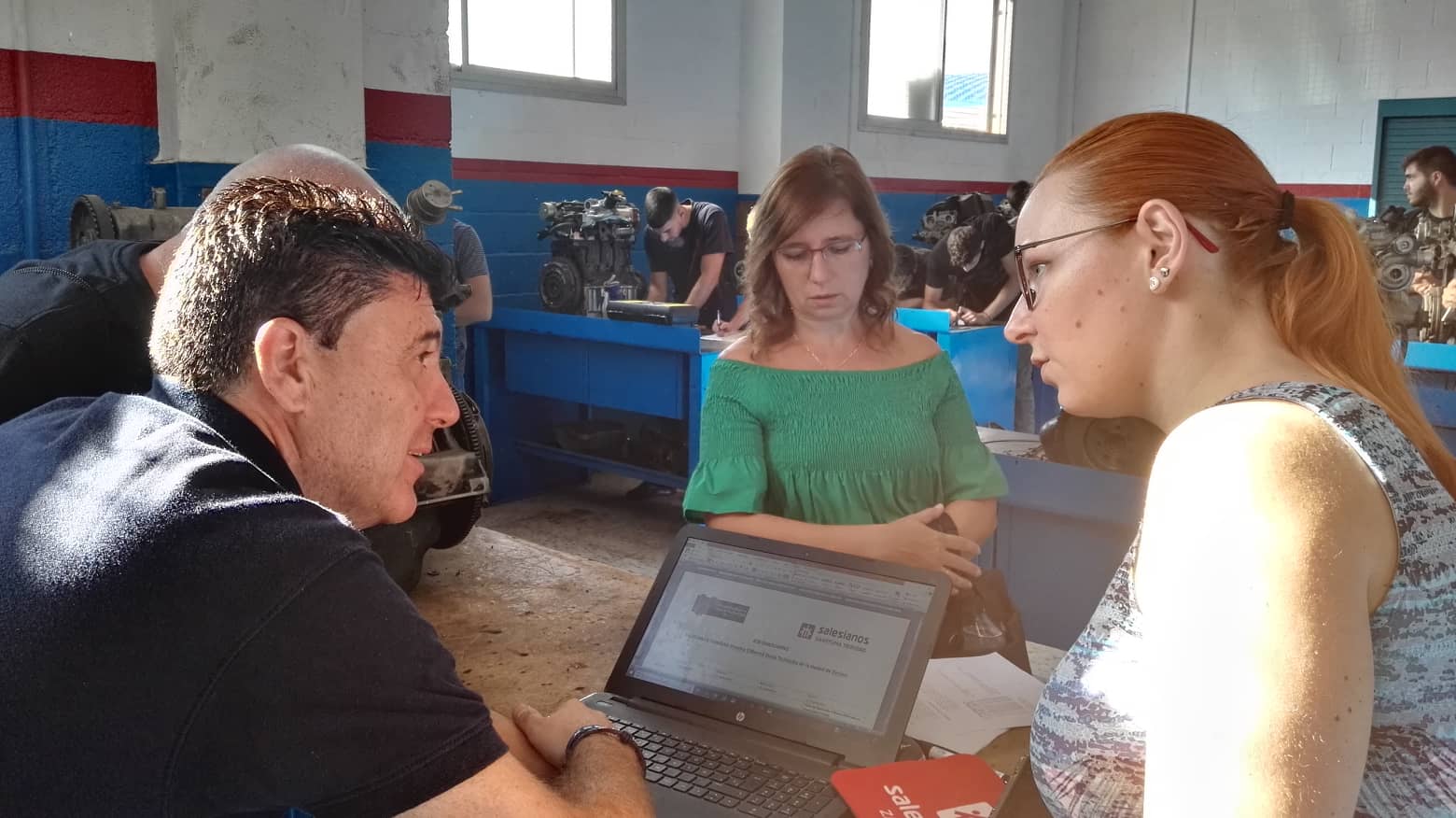 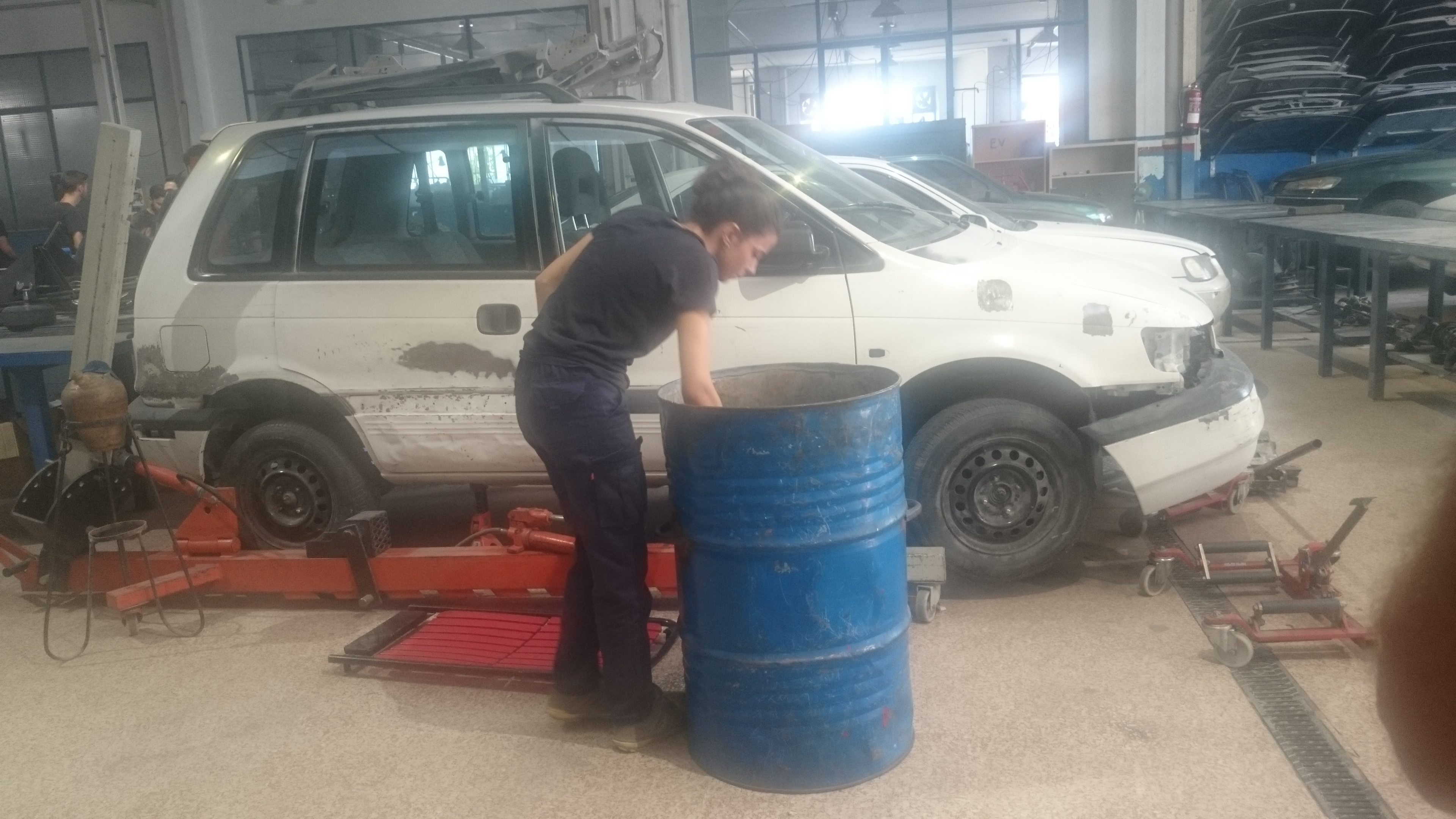 9
Odborné prednášky o vzdelávacom systéme Španielska
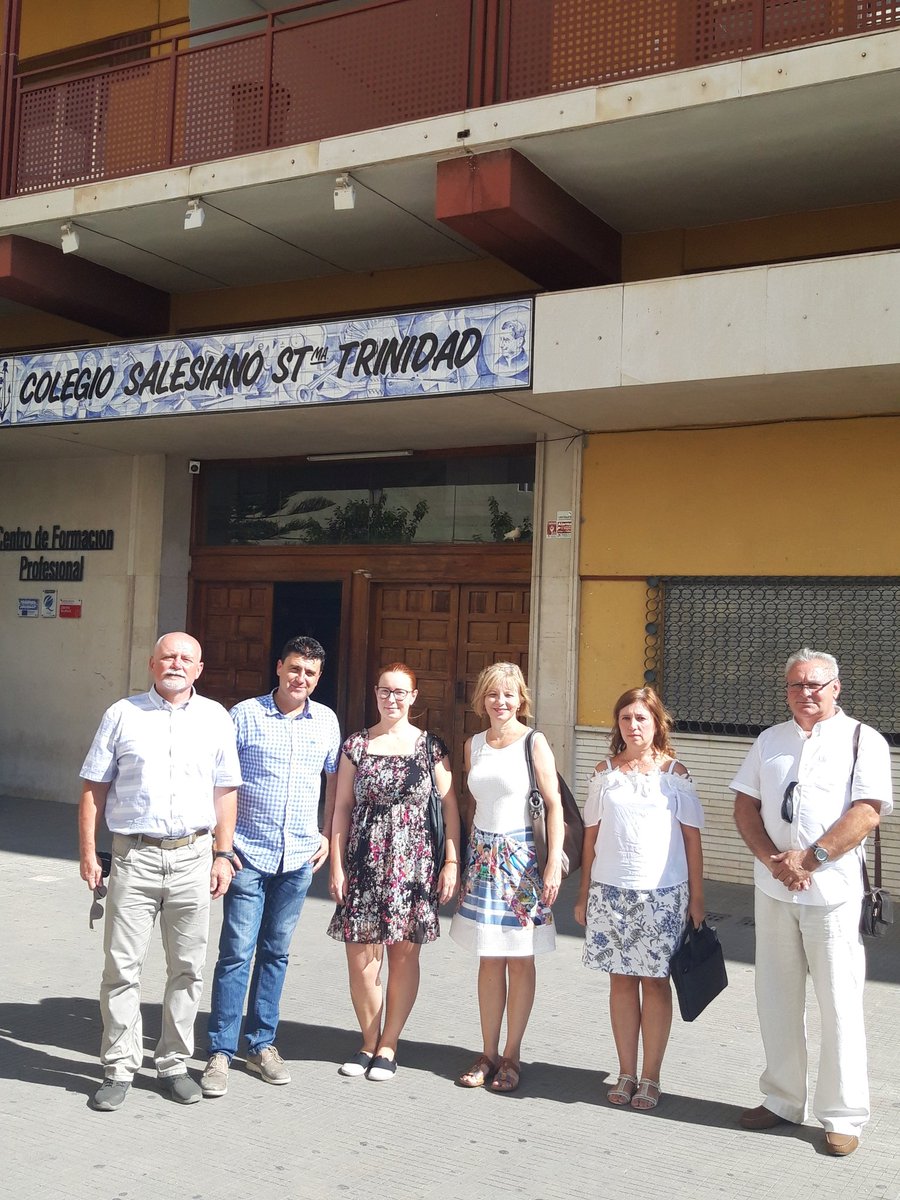 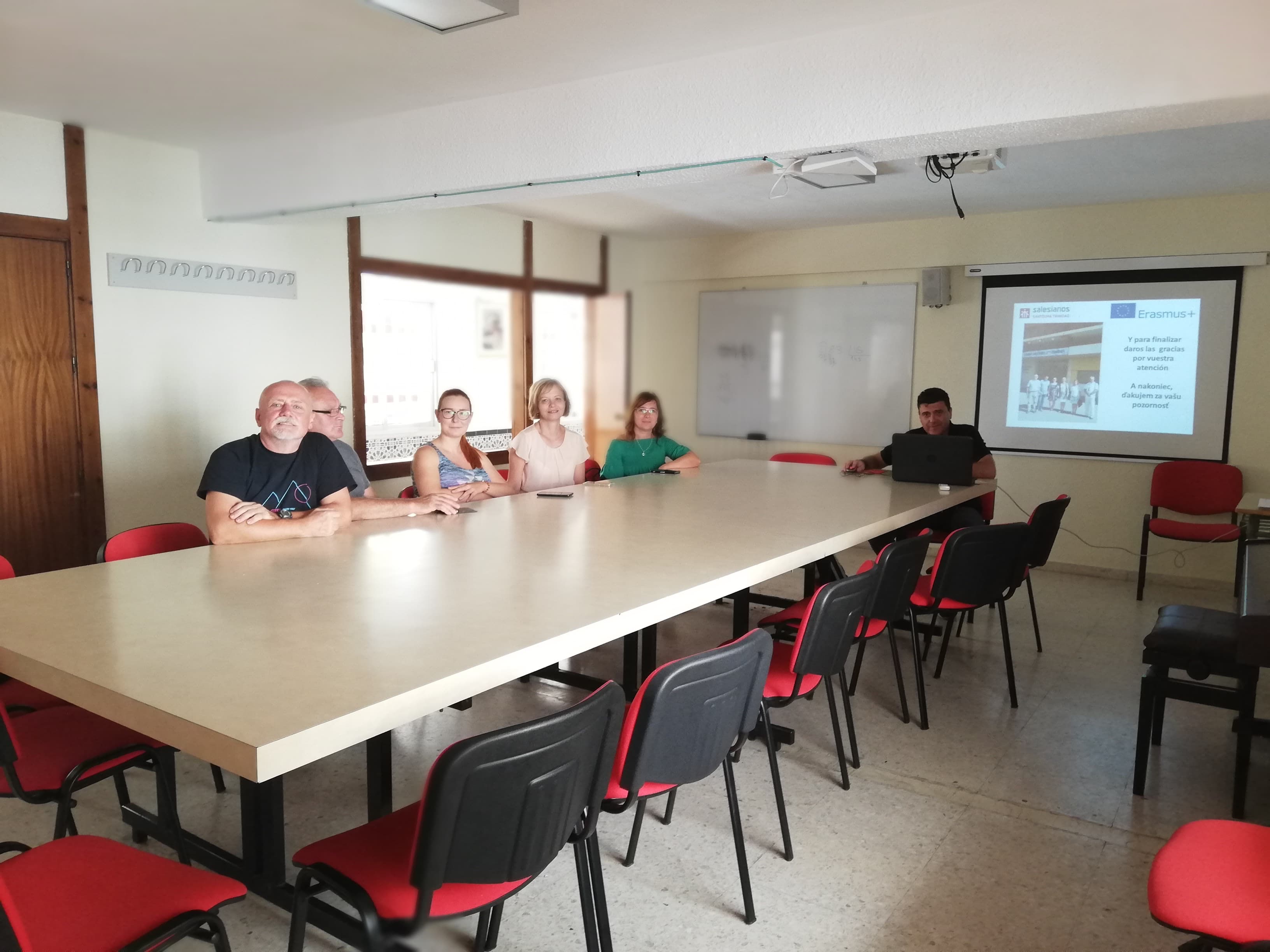 10
Ďalšie vybavenie školy
História a kultúra Španielska
12
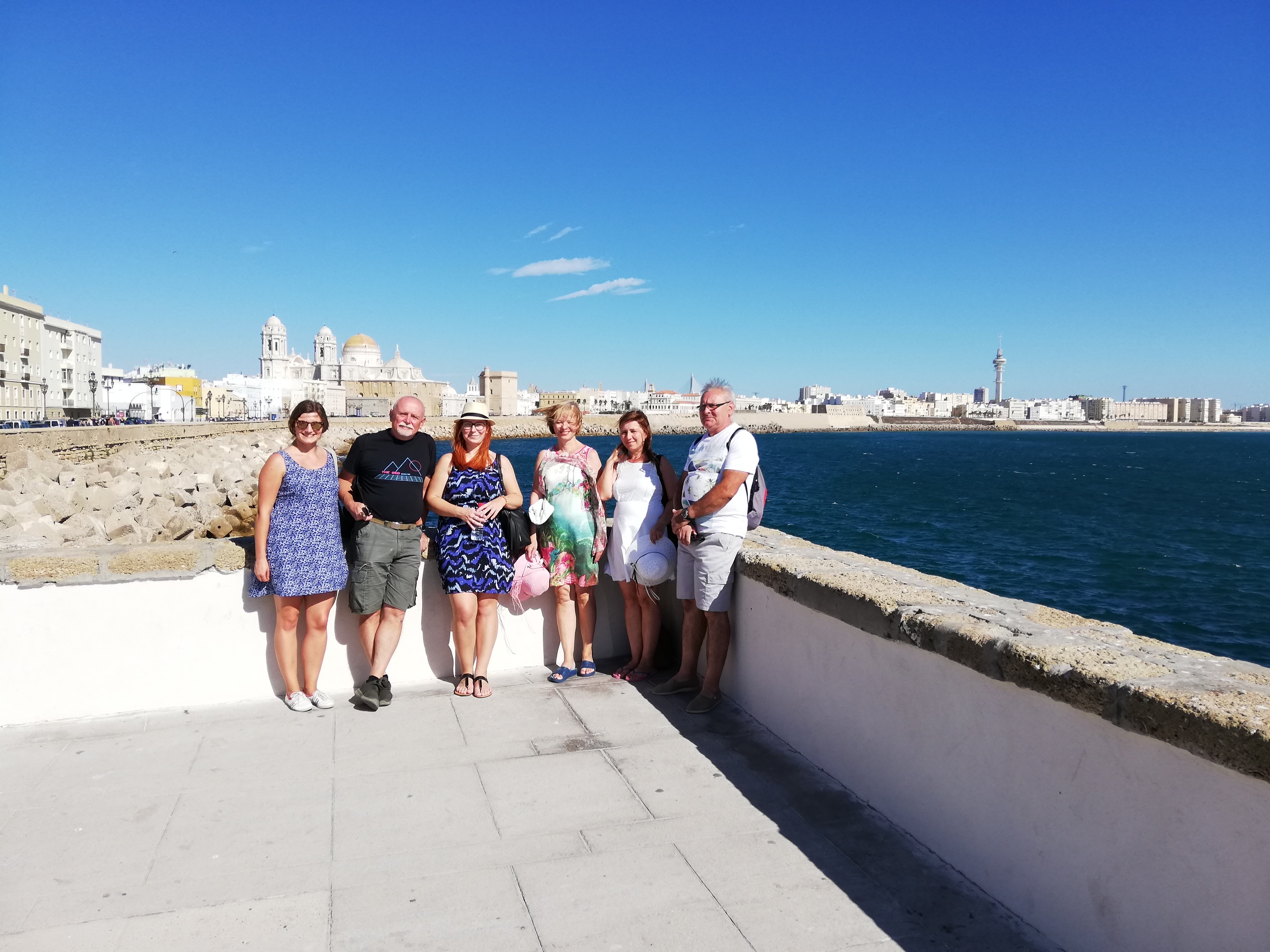 CadízMonumento a la Constitucionde 1812
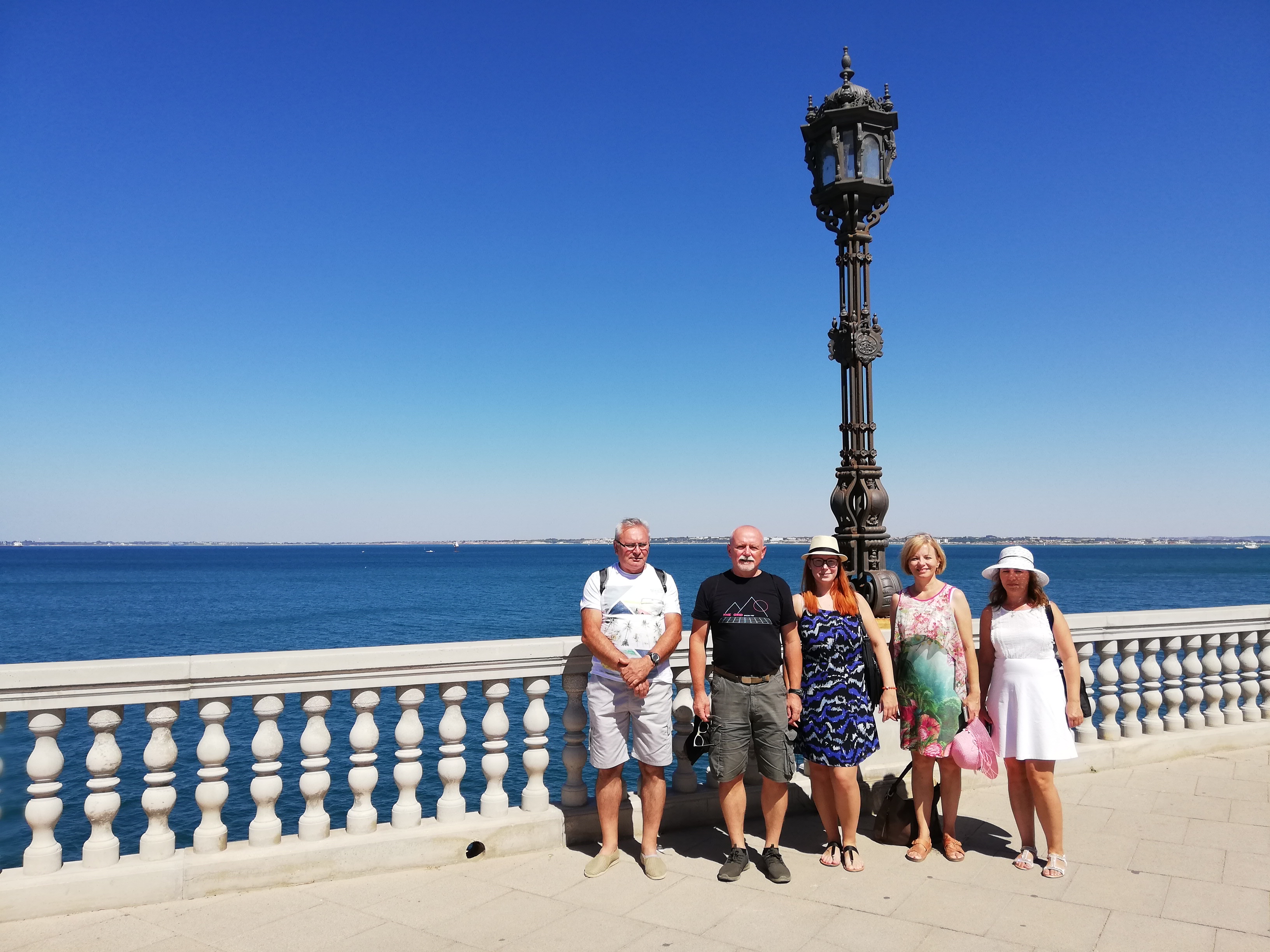 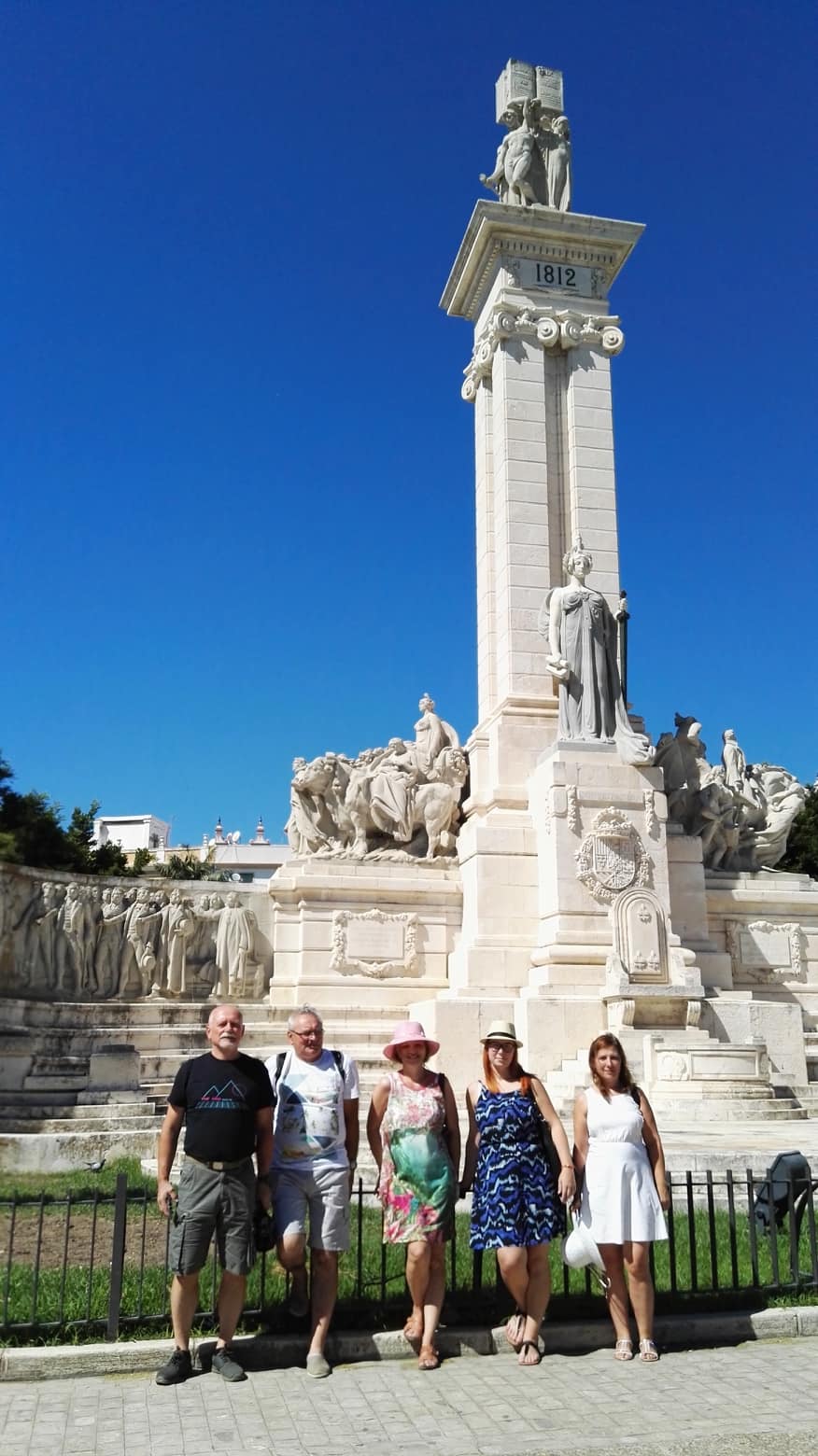 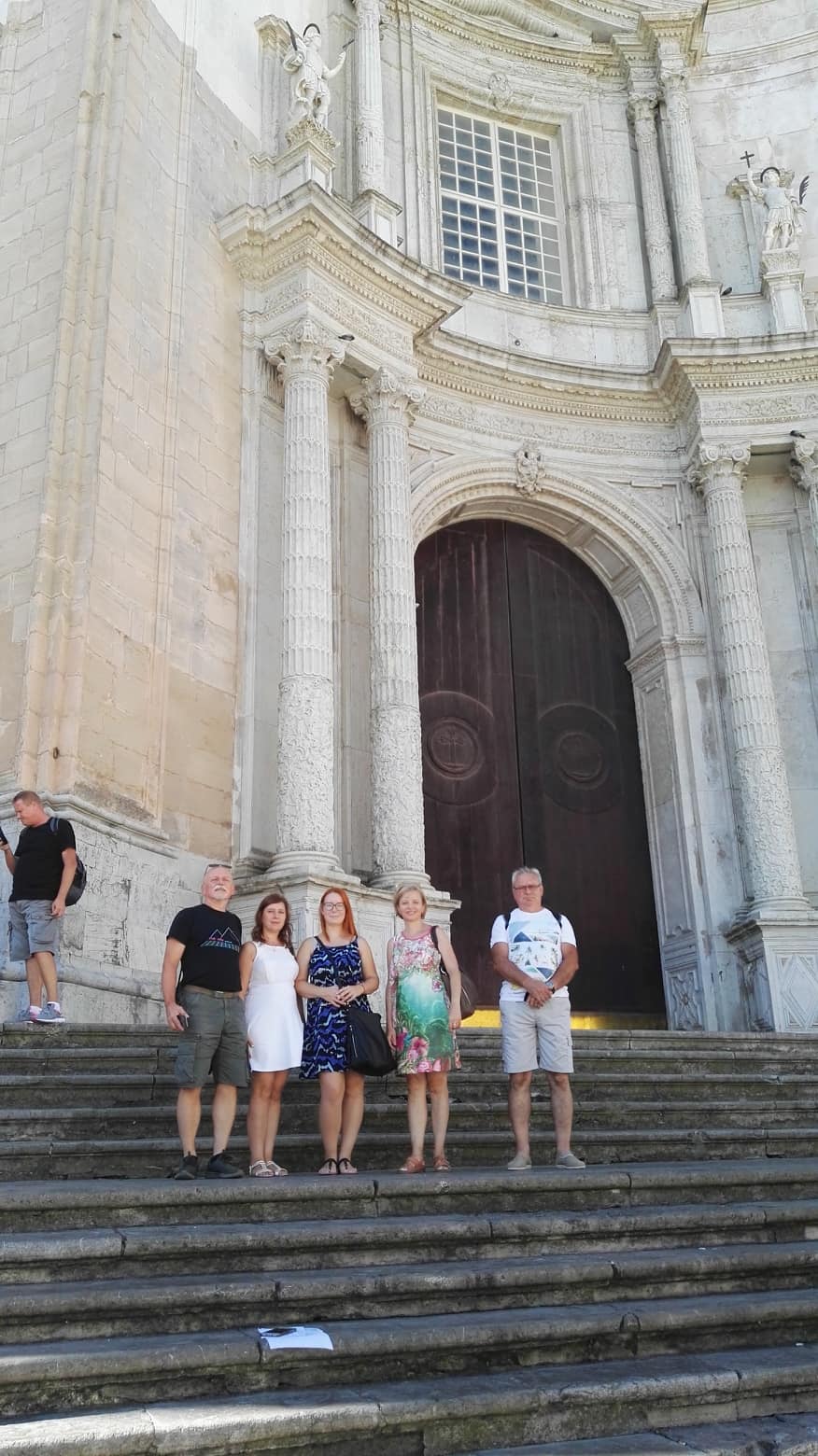 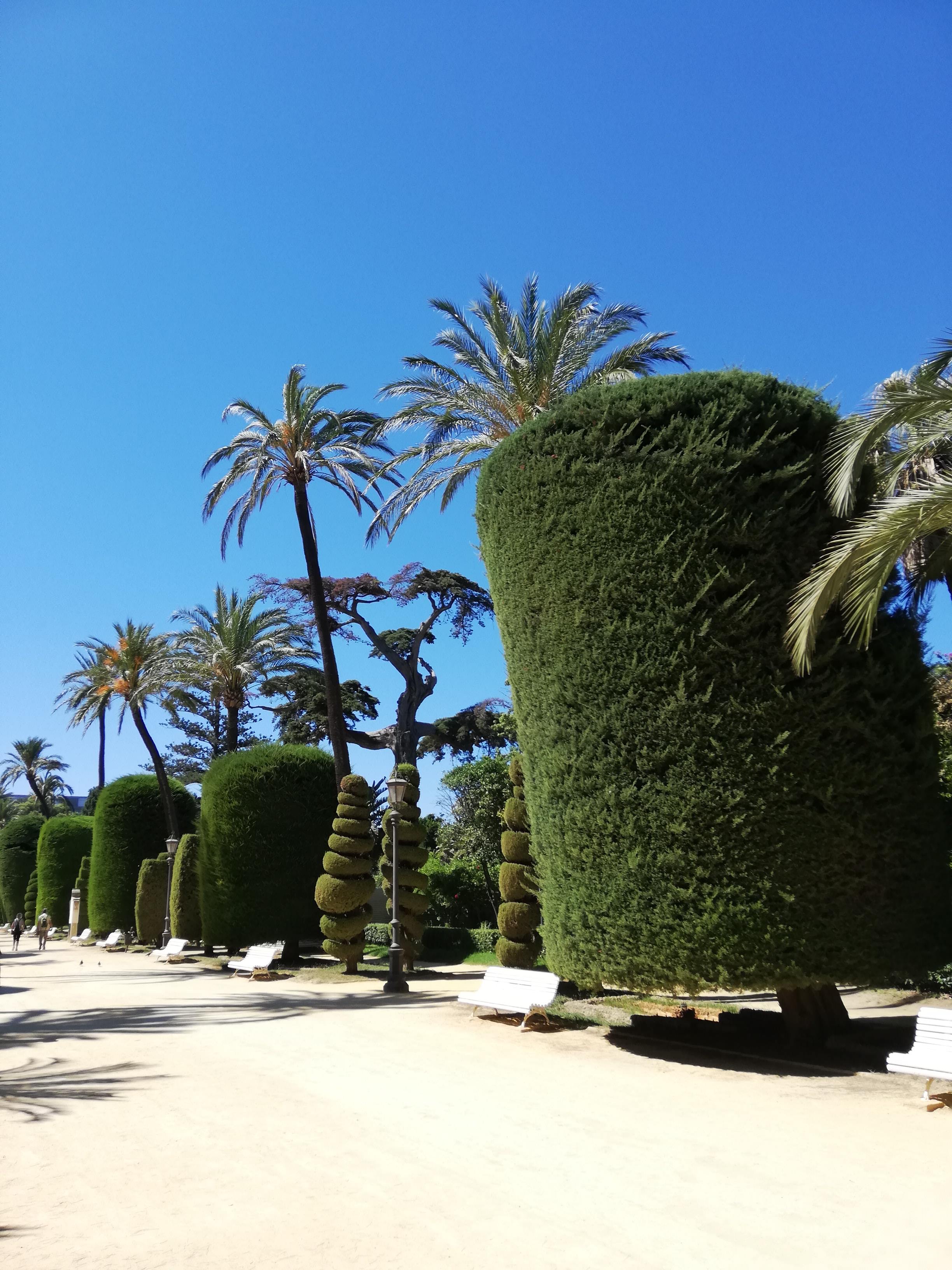 13
SevillaPlaza de España
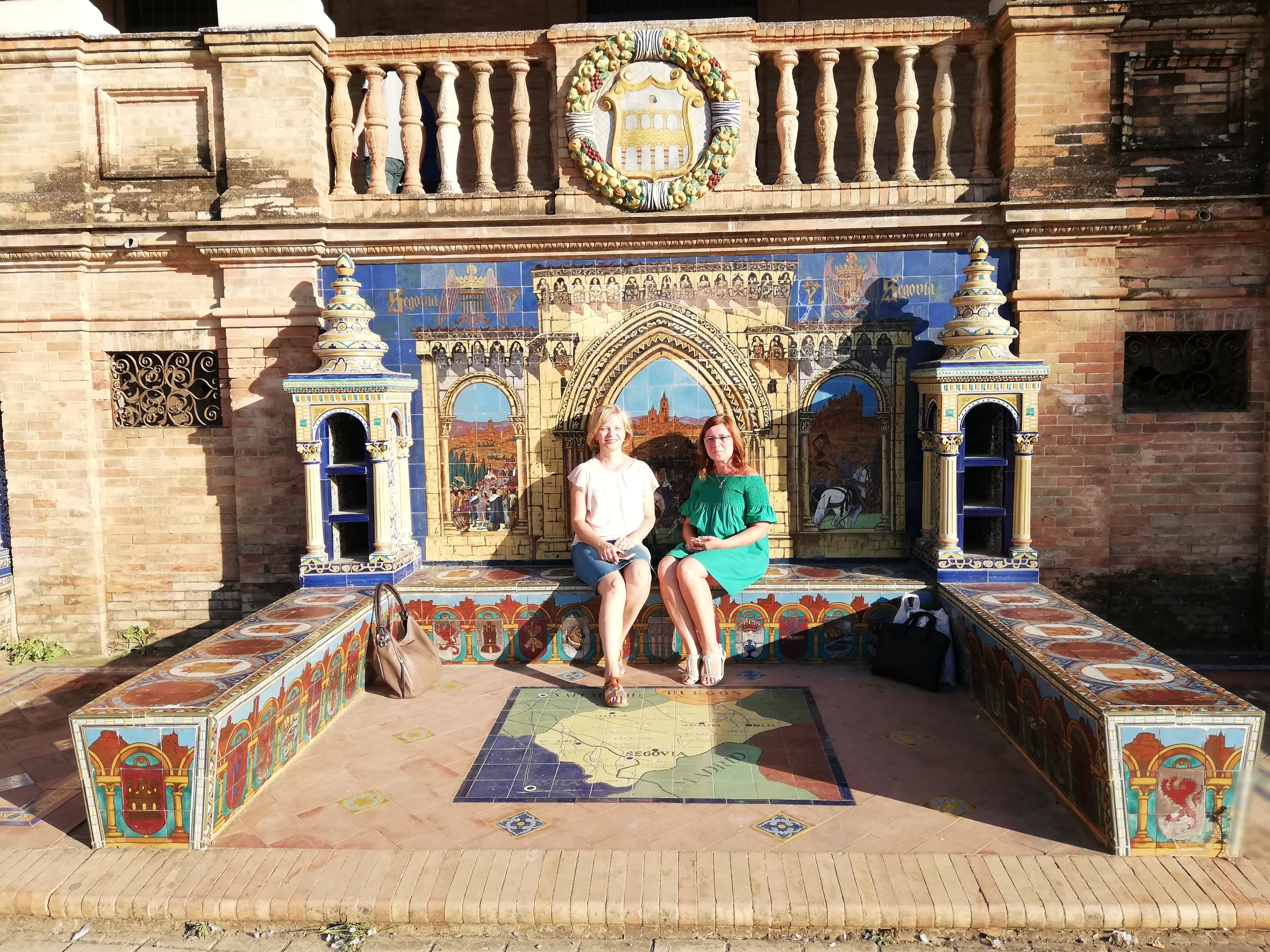 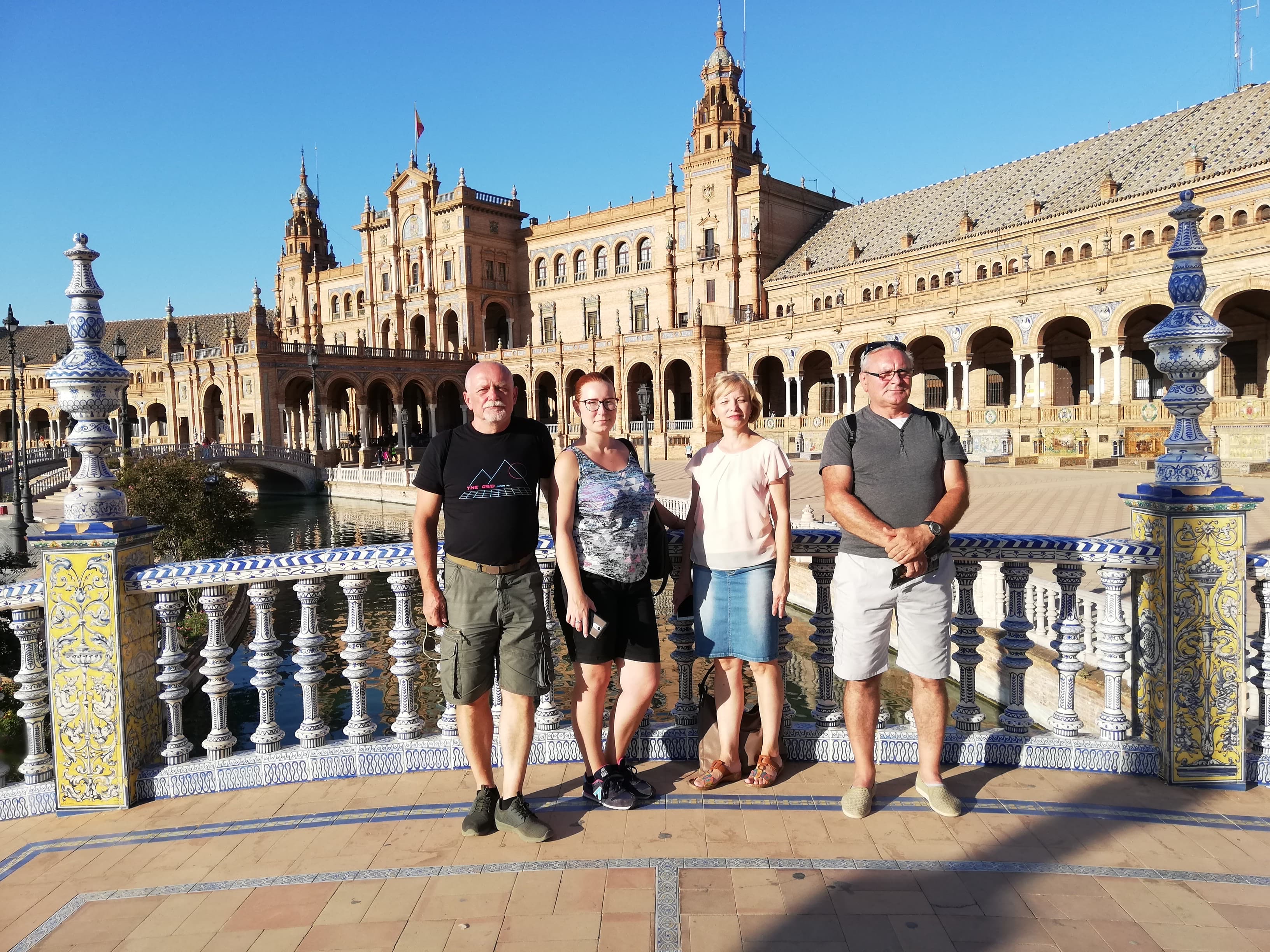 14
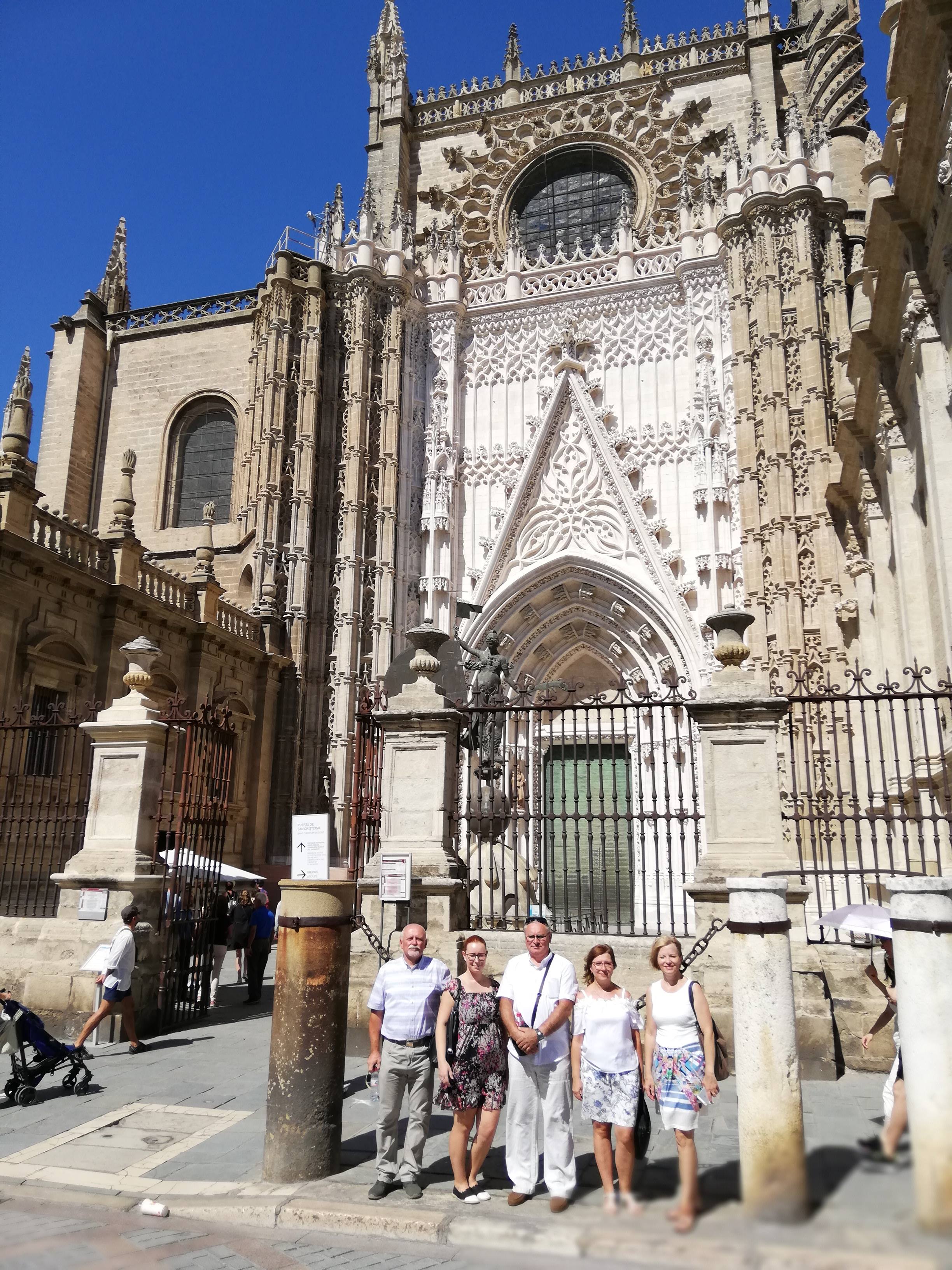 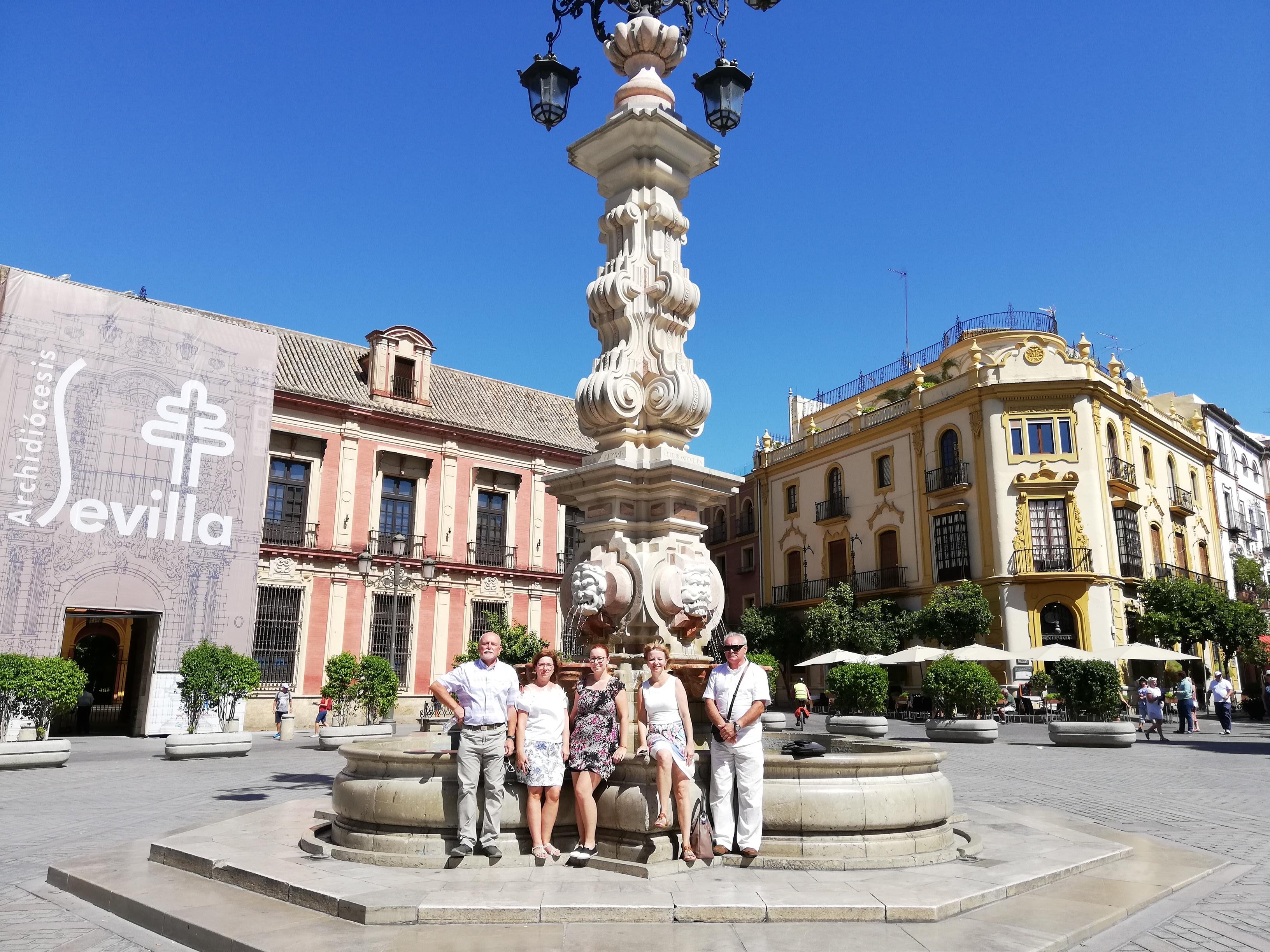 SevillaKatedrála
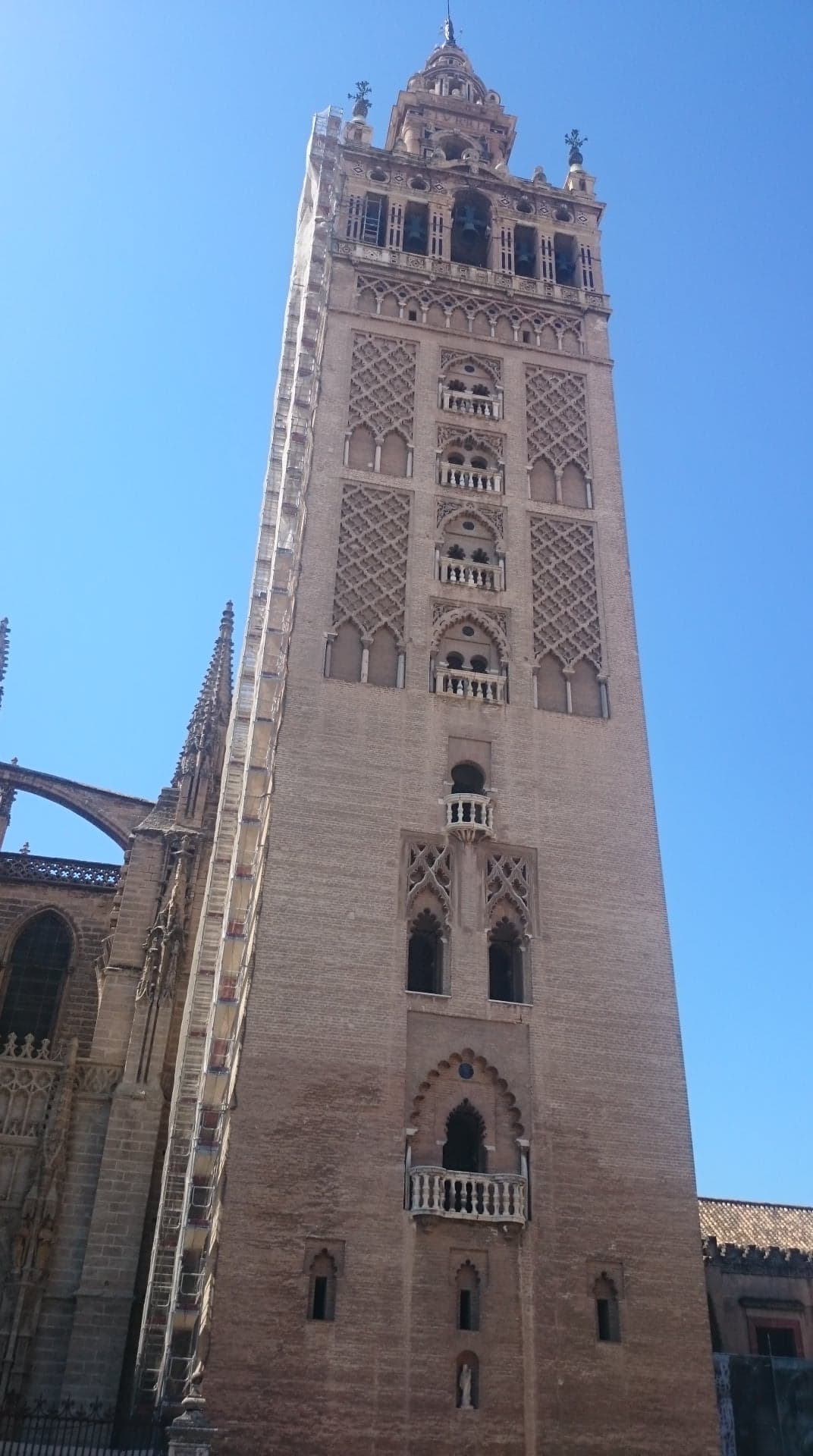 15
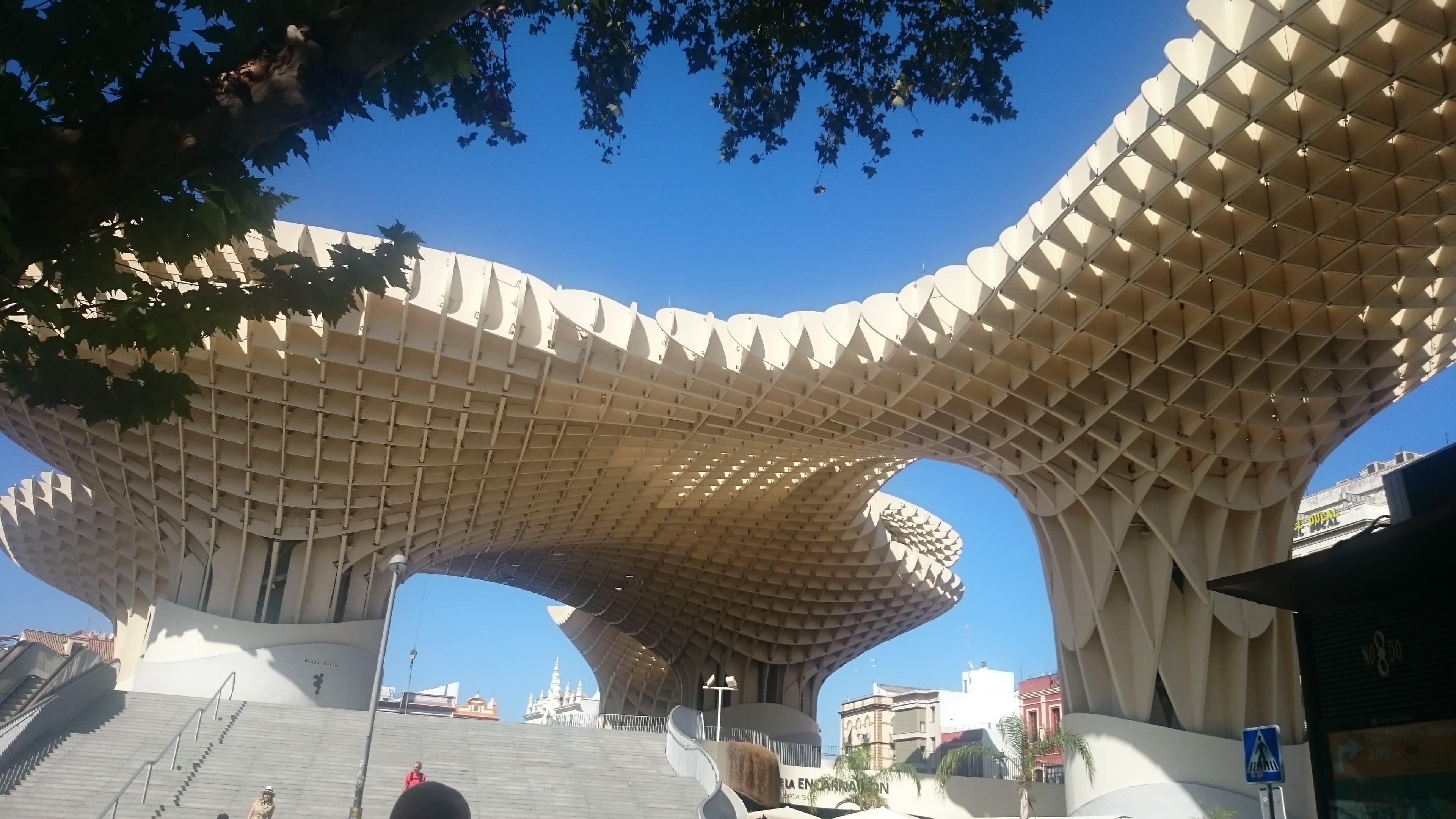 SevillaMetropol Parasol
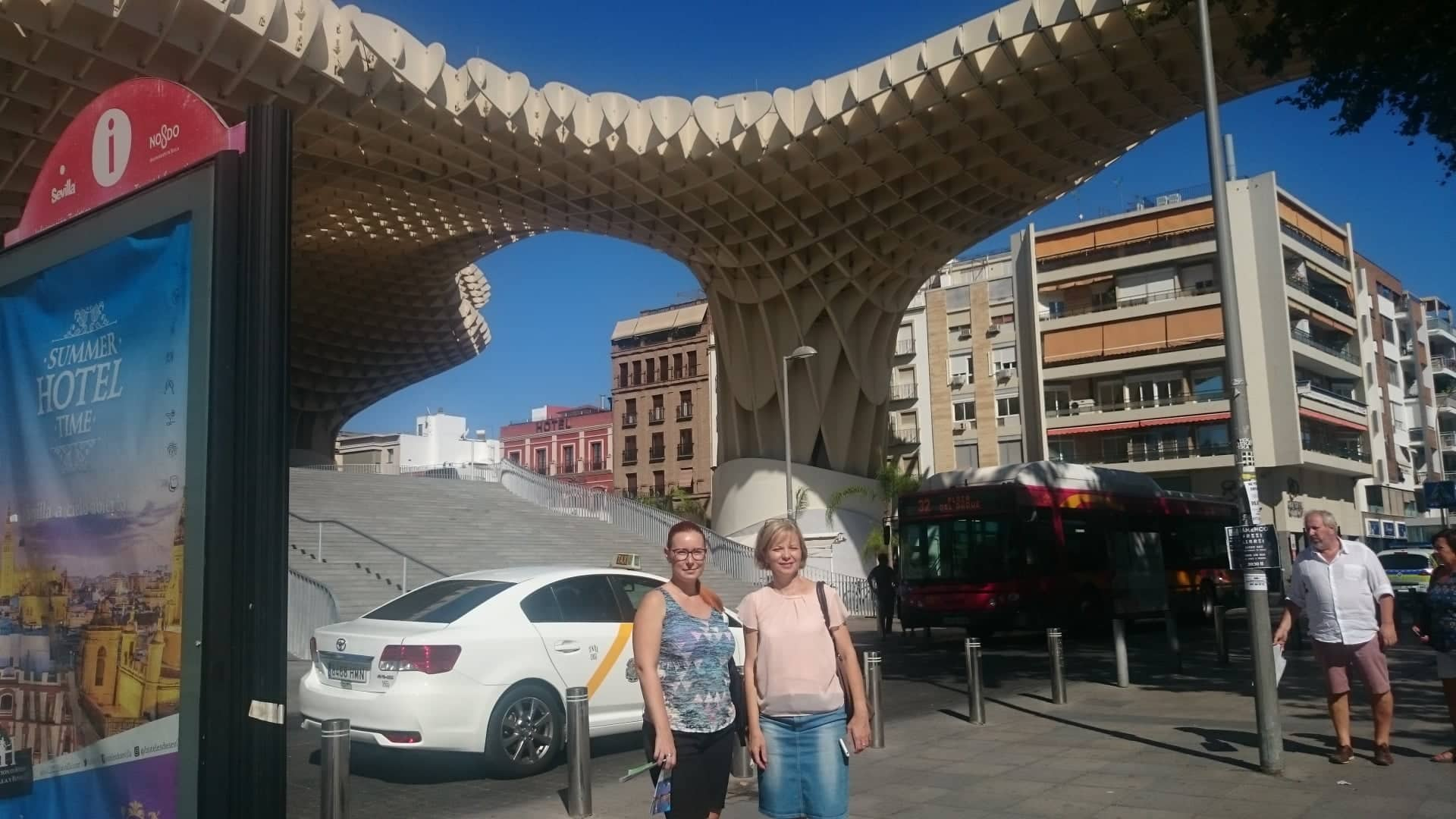 16
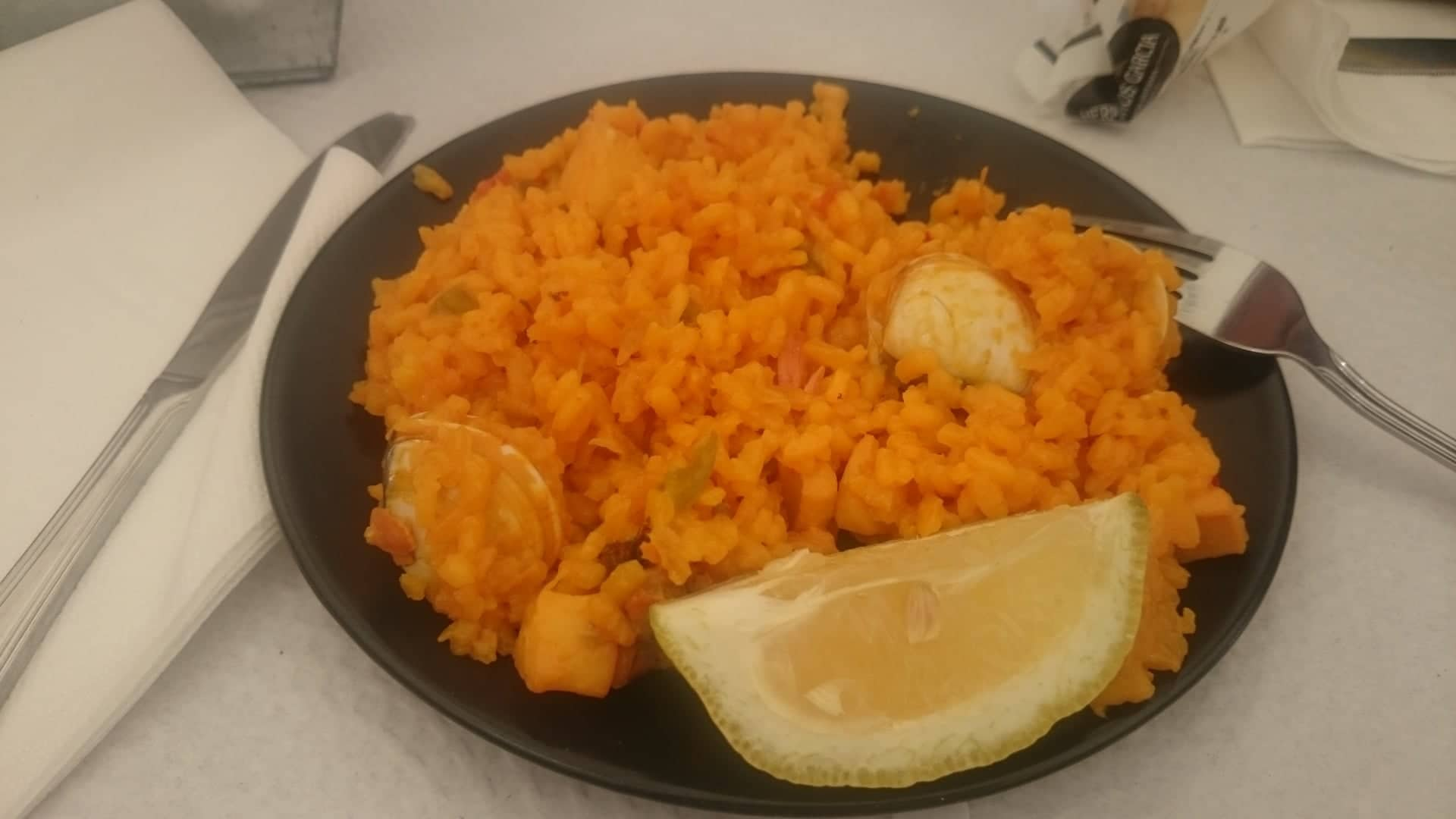 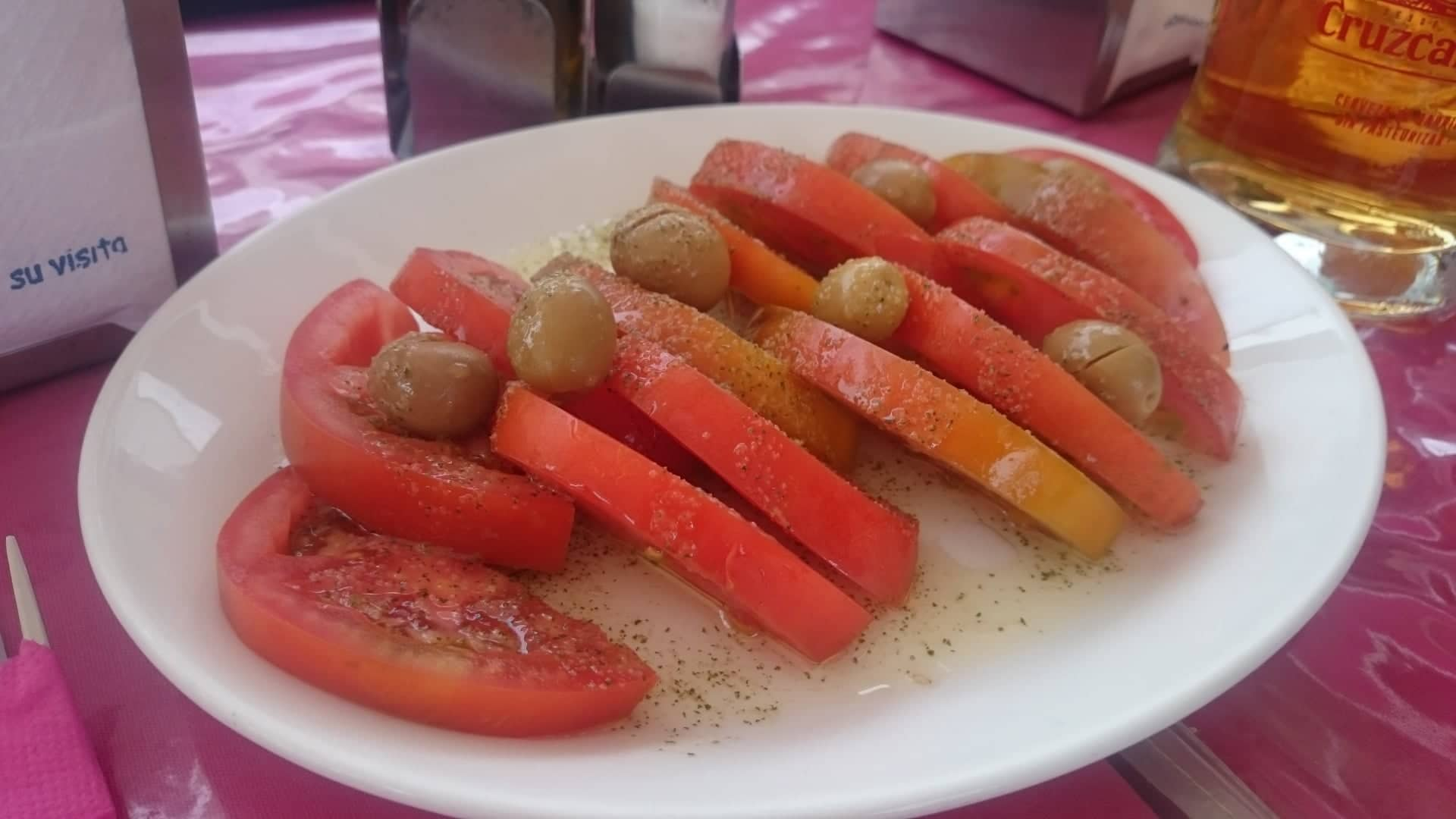 Sevilla
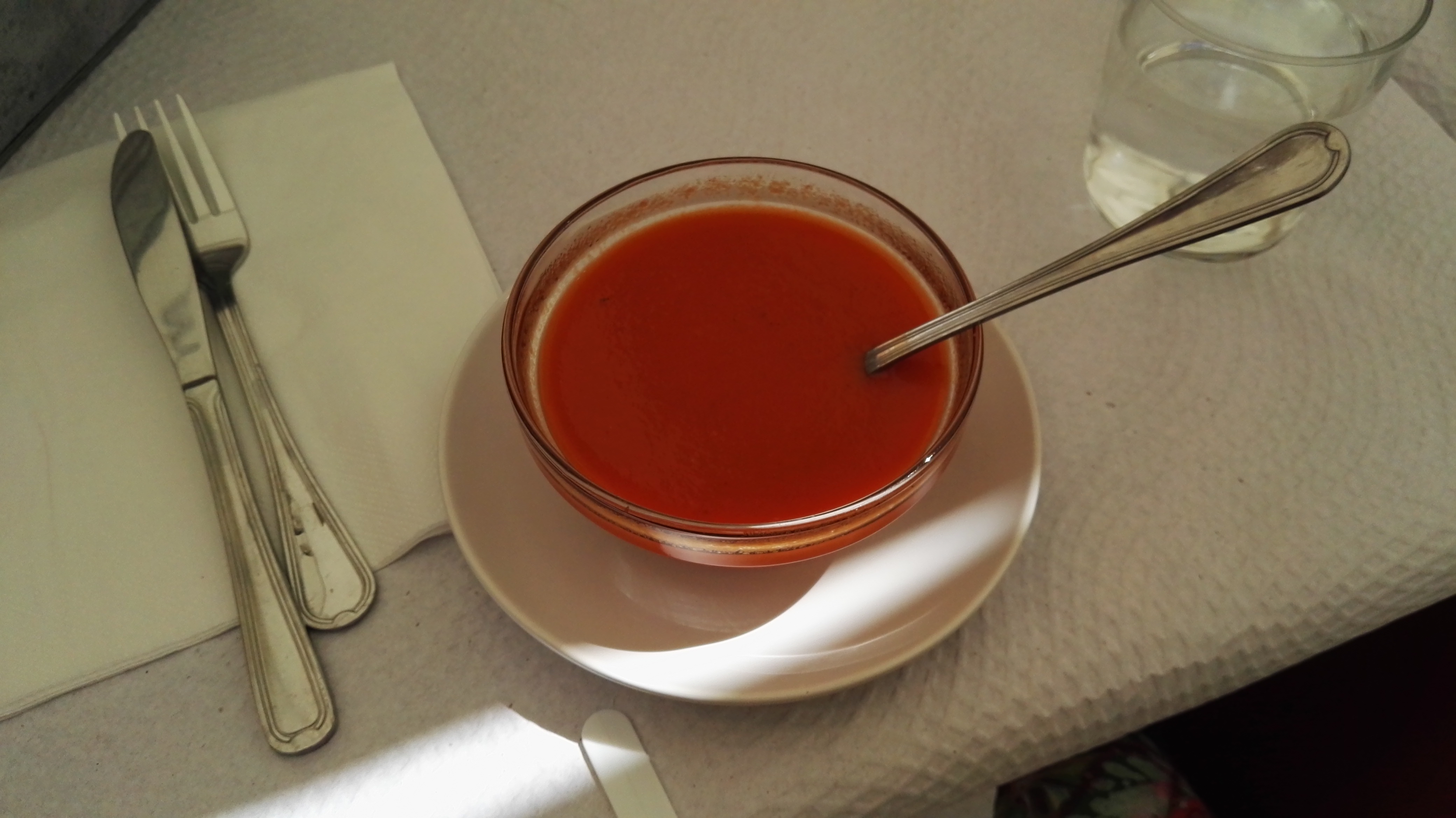 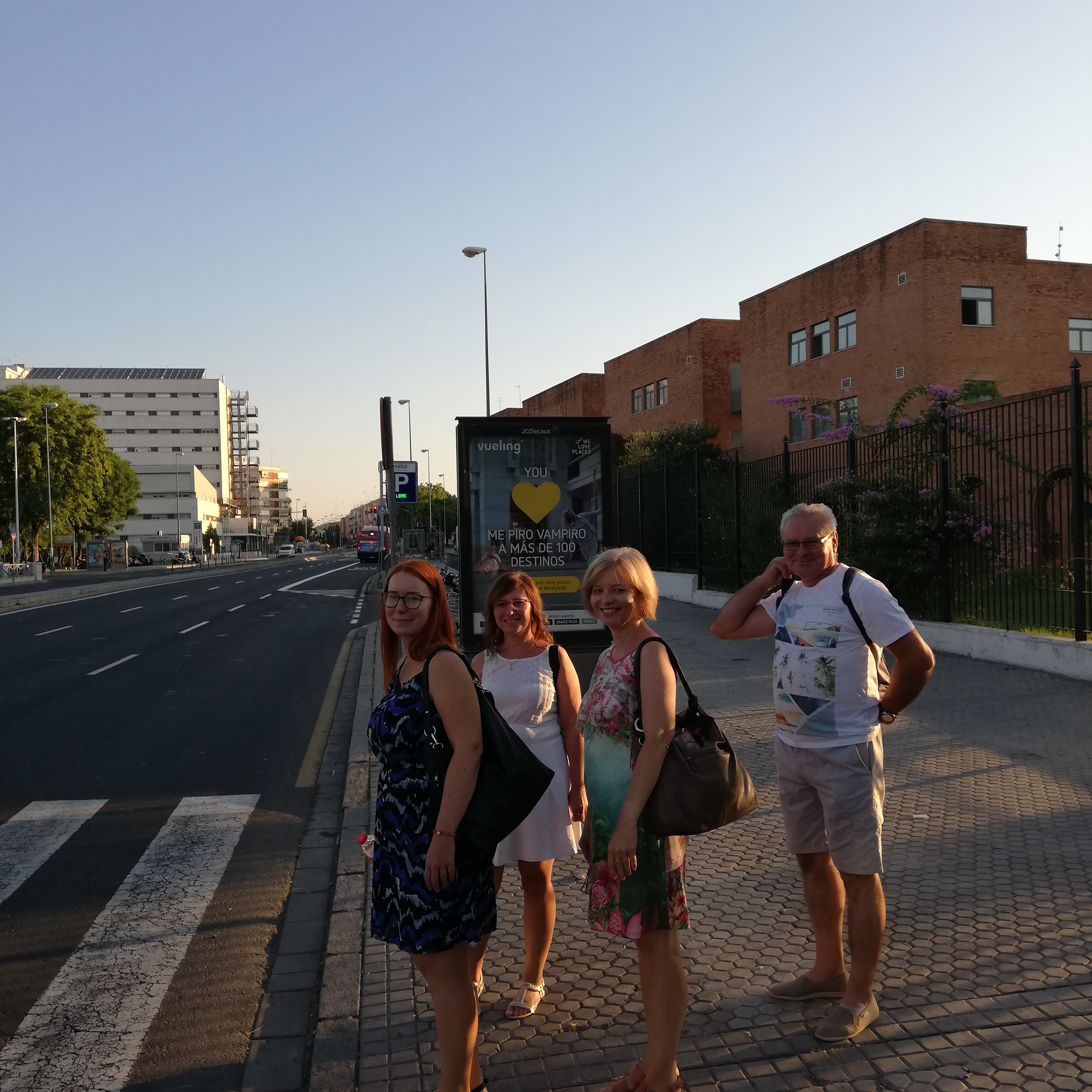 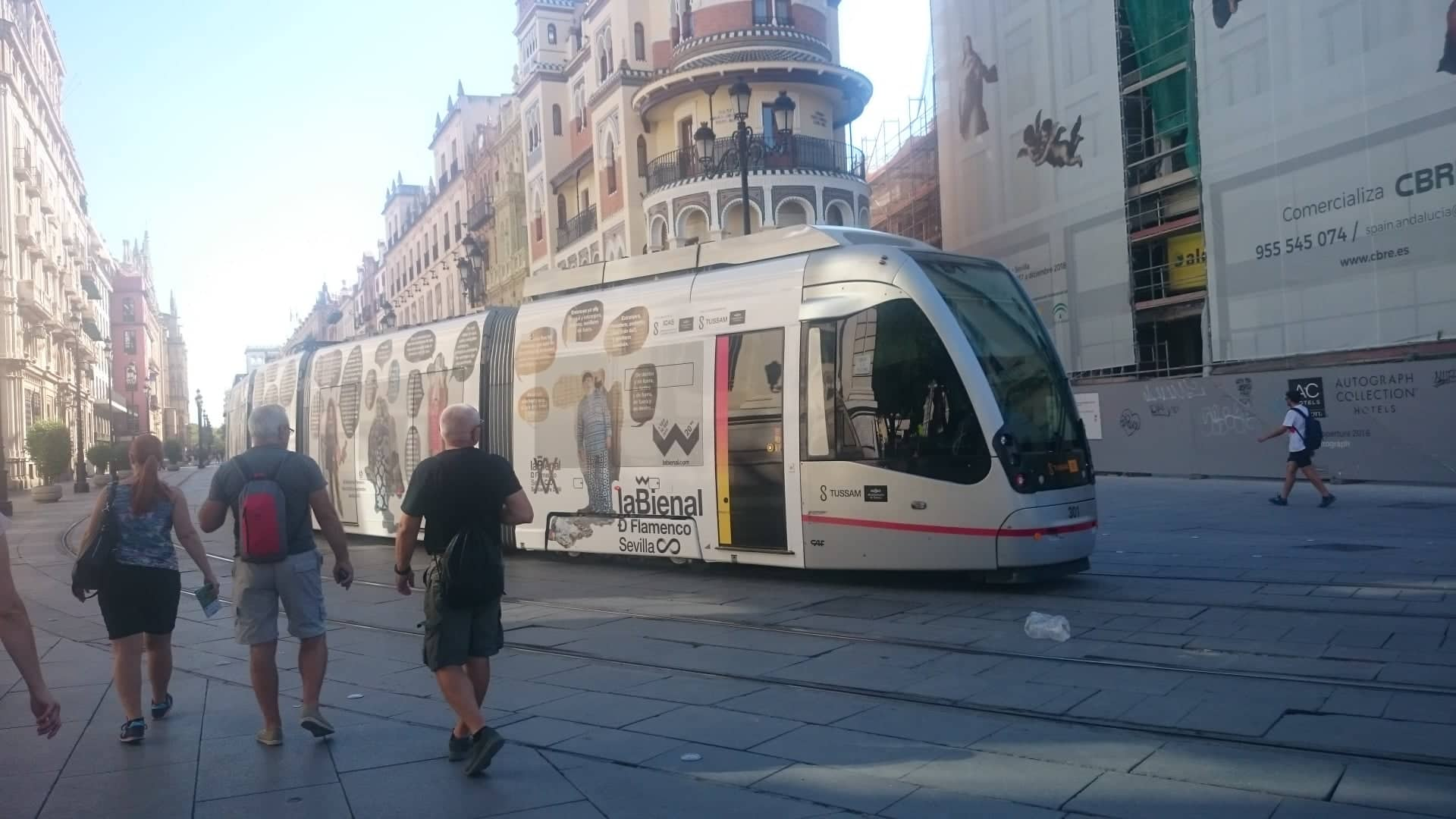 17
Málaga
Návšteva firiem, v ktorých budú vykonávať odbornú prax naši žiaci:
Cataleijo
18
Málaga
Návšteva firiem, v ktorých budú vykonávať odbornú prax naši žiaci:
Nereo
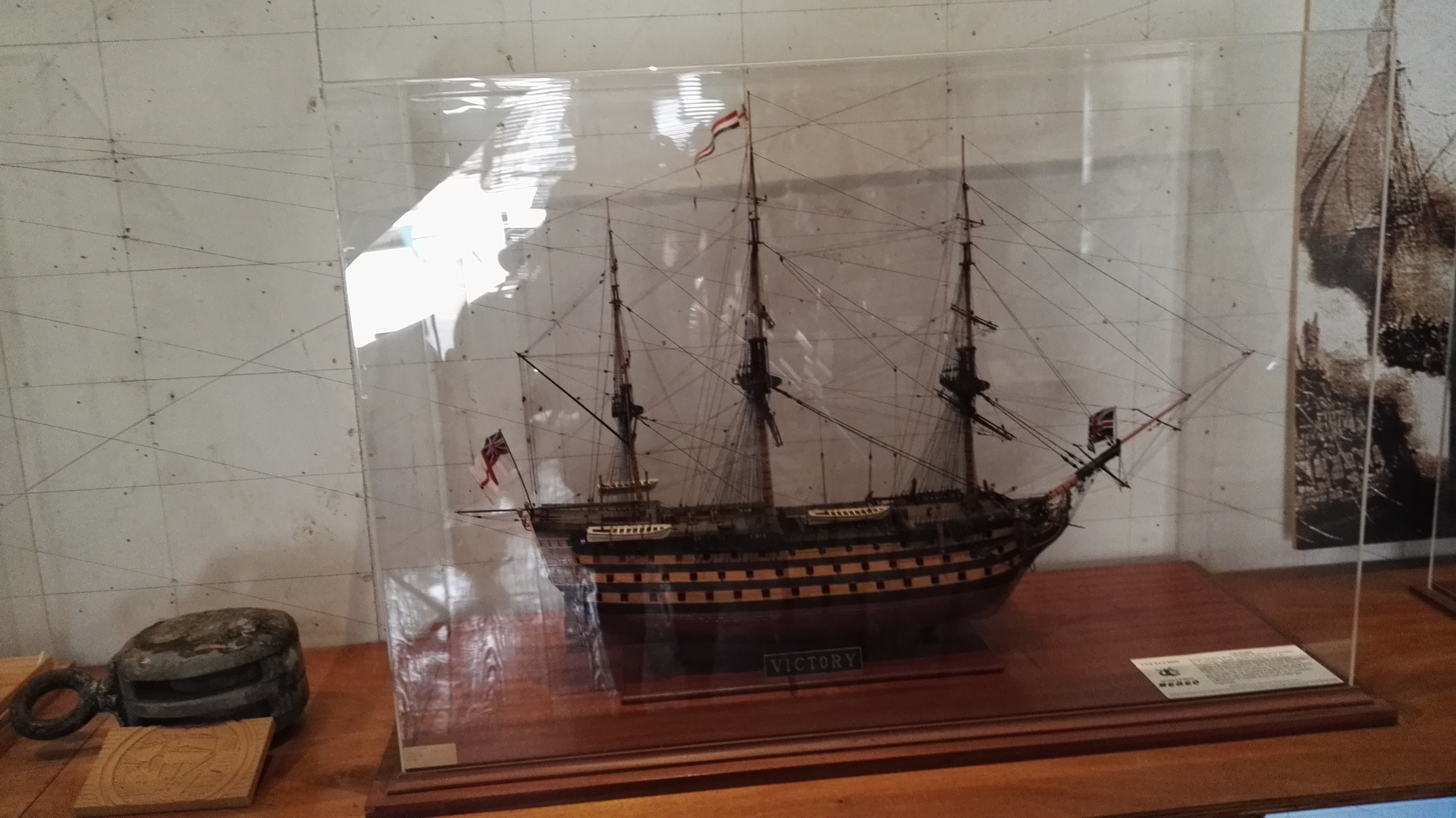 19
1
How to Customize this Slide
Získali sme mnoho informácií o systéme odbornej prípravy 
a vzdelávania žiakov
 v technických odboroch
?
Odborná stáž 

v Španielsku
Zlepšili sme si svoje            
odborné kompetencie, ktoré budeme uplatňovať vo všetkých oblastiach odborného vzdelávania v našej škole
Rozvinuli sme svoje jazykové 
a sociálne kompetencie a oboznámili sa so španielskym kultúrnym dedičstvom, históriou a národnou kuchyňou
2
3
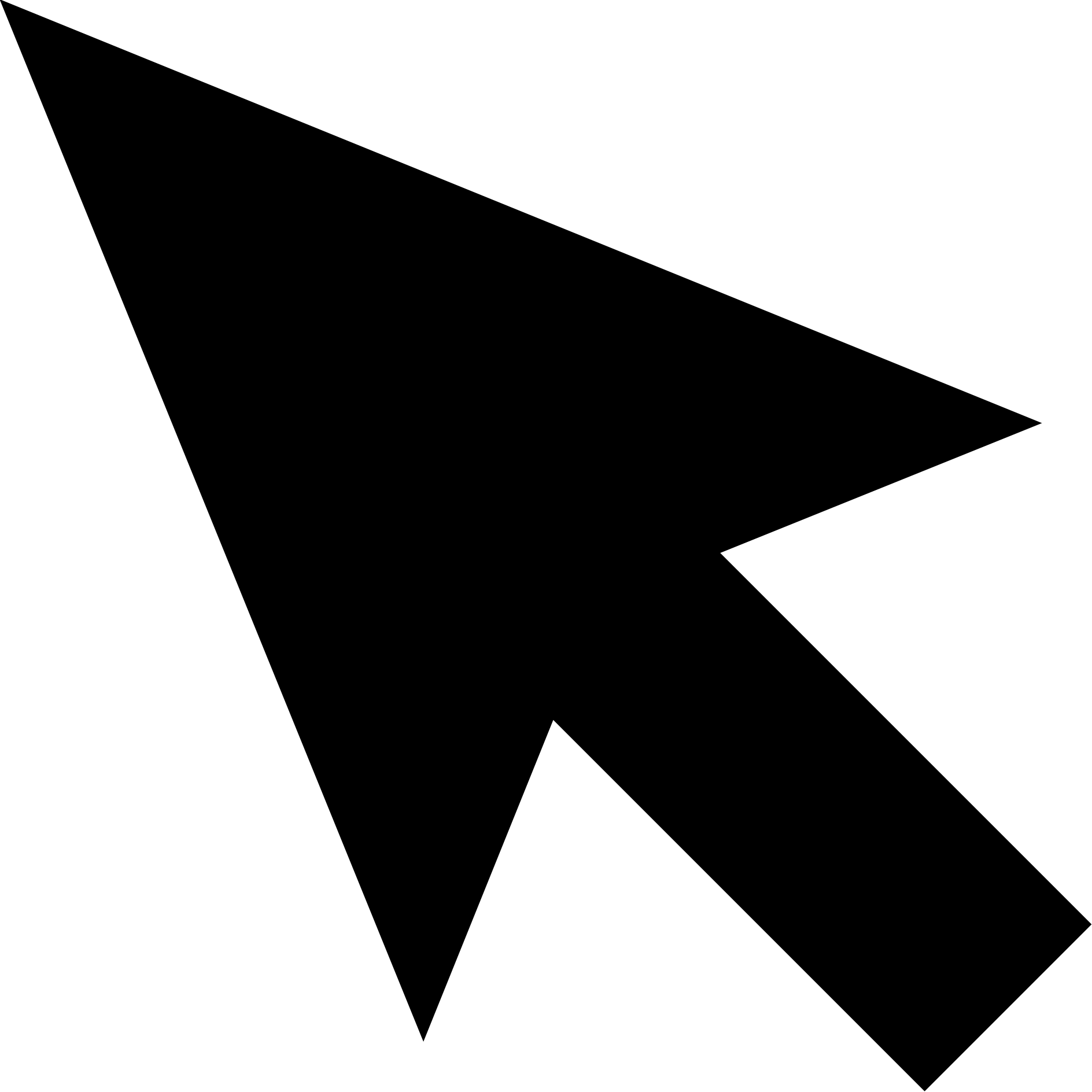 20
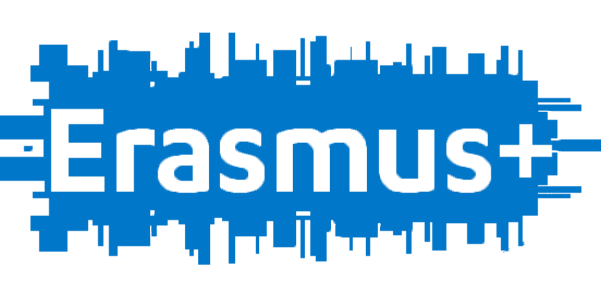 Ďakujeme za pozornosť